Опыт работы по теме: «нравственно-патриотическое
Воспитание младших дошкольников через знакомство с дымковской игрушкой – символом вятского края»
Подготовили: Воспитатели МКДОУ№200                                                                                                                                                                                                        Зубкова З.М.  Колпащикова Л. В.
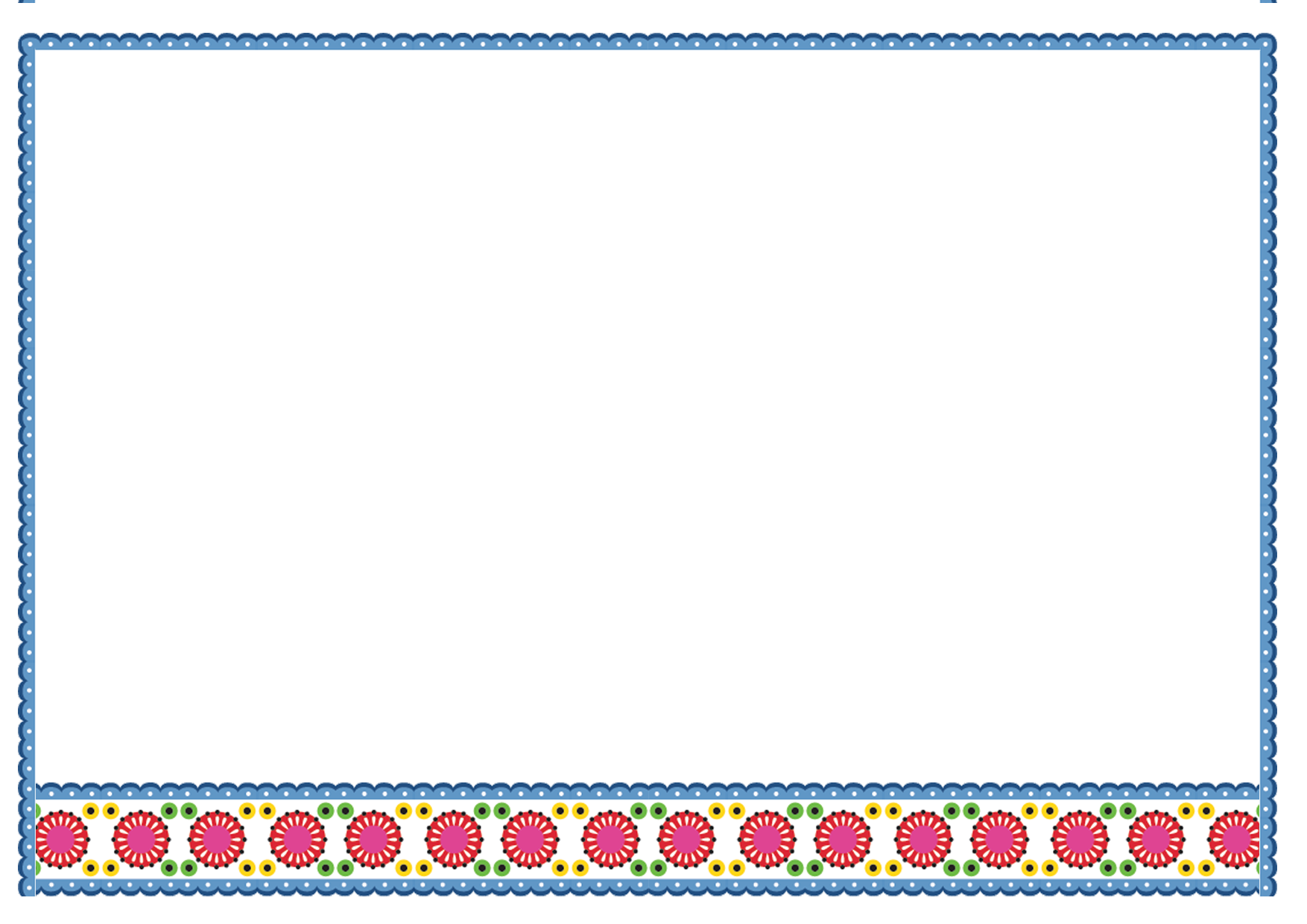 Актуальность:
Мы считаем, что в настоящее время недостаточно  внимания уделяется знакомству детей с различными видами декоративно-прикладного искусства и народными традициями. А ведь именно занятия по декоративному творчеству могут научить детей воспринимать прекрасное и доброе, научат любоваться красотой. 
Дымковские игрушки привлекают детей яркостью и оригинальностью. Изделия эти радуют глаз, поднимают настроение, раскрывают мир веселого праздника. 
 Проживая на вятской земле, считаем необходимым знакомить детей со старинным вятским промыслом, воспитывать уважительное отношение к традициям края и к труду дымковских мастериц.  
Зная, что пик творчества ребёнка приходится на возраст 3-5 лет, считаем важным именно в этом возрасте начинать прививать интерес к декоративному творчеству, а именно к дымковской росписи.
ЦЕЛЬ:
Способствовать формированию и развитию основ духовно-нравственной культуры детей младшего дошкольного возраста посредством ознакомления с народными промыслами - дымковской игрушкой.
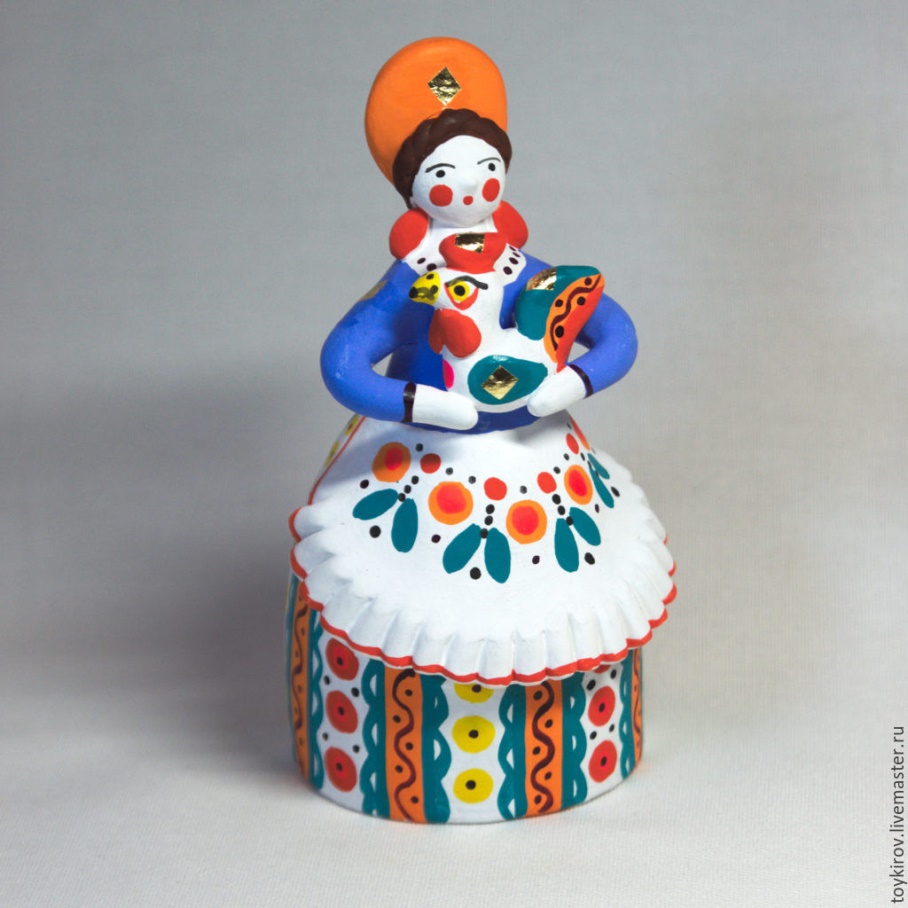 ЗАДАЧИ:
Образовательные:
 Познакомить с дымковской игрушкой, с элементами дымковской росписи.             
 Формировать навыки использования  материалов для рисования и лепки, умение  видеть красоту игрушки. Расширять словарный запас  за счет названий элементов дымковской росписи.

Развивающие: 
Развивать познавательную активность, чувство цвета, ритма, творческое воображение, зрительную память, внимание, моторику рук и пальцев.

Воспитательные: 
Воспитывать уважительное отношение к  традициям вятского края, к труду вятских умельцев, гордость за свою малую родину.
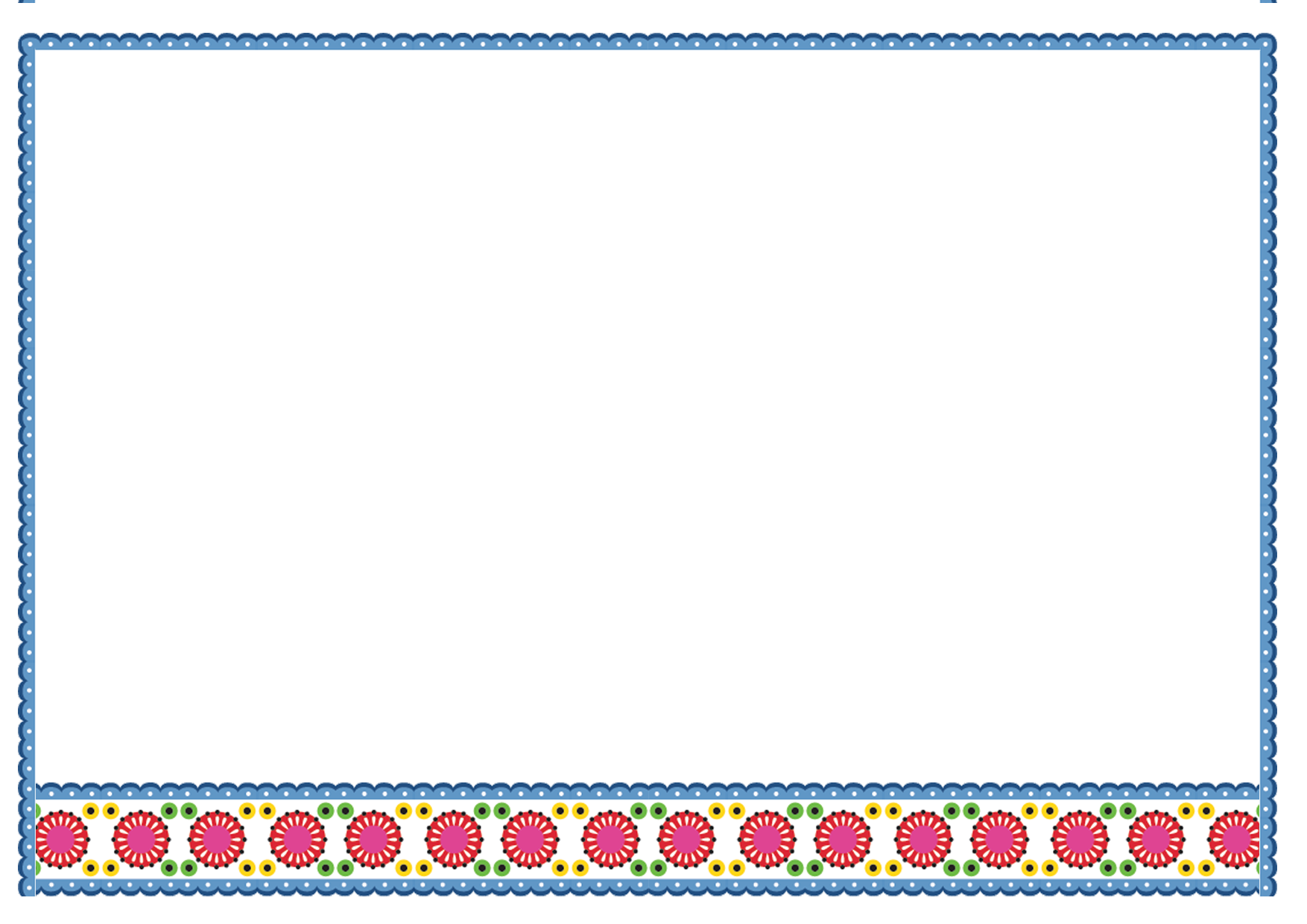 Области развития
Этапы реализации проекта
Подготовительный этап:
обсуждение цели и задач с  родителями
изучение материала, касающегося истории дымковского промысла, современного его состояния
создание предметно- пространственной развивающей среды для реализации проекта
разработка и накопление методического материала
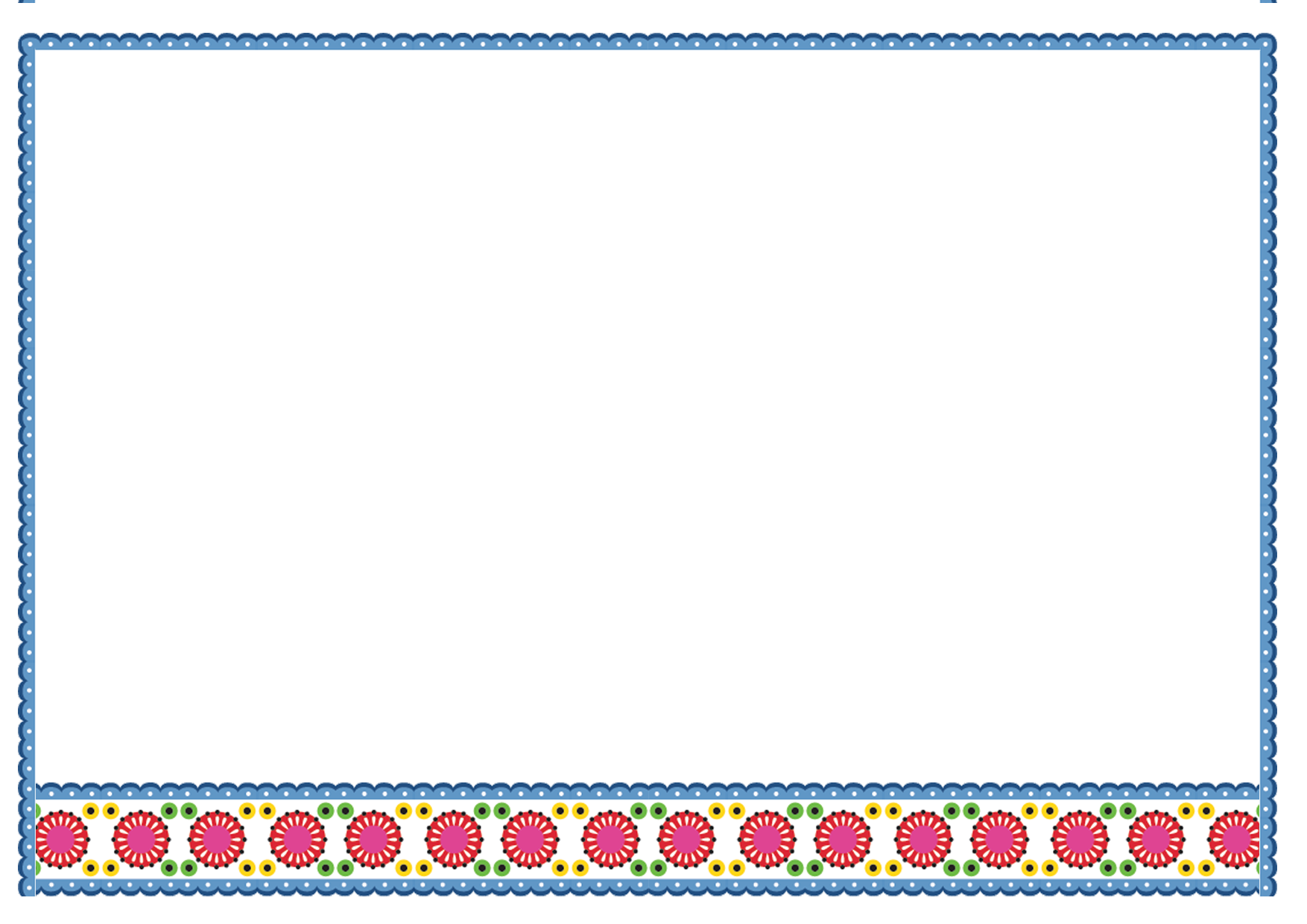 Обсуждение цели и задач с   родителями
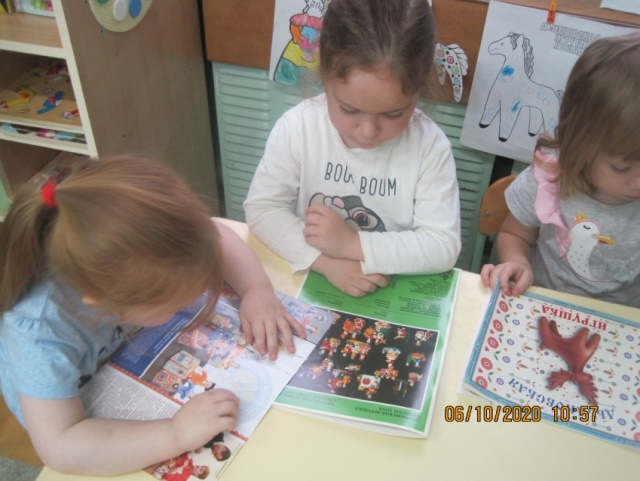 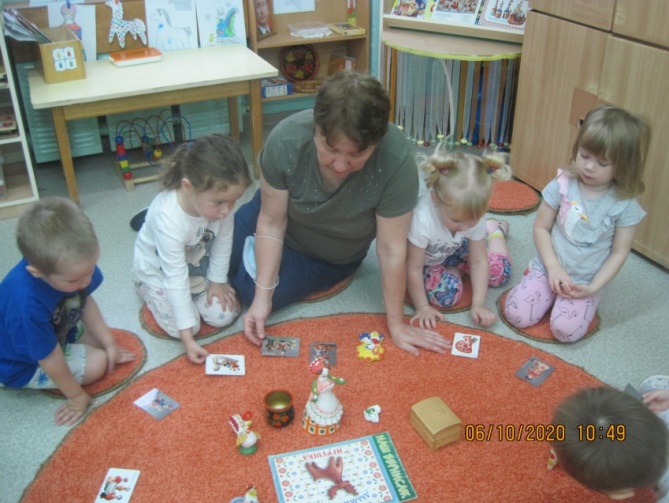 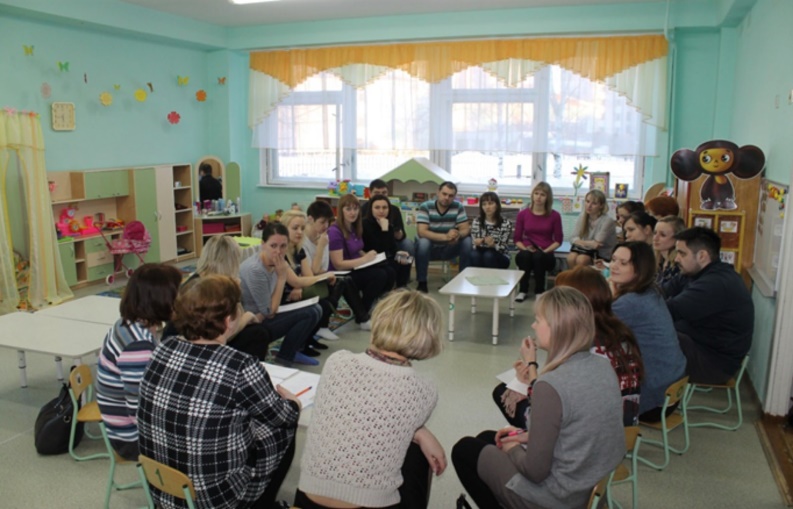 Изучение современного состояния дымковской игрушки
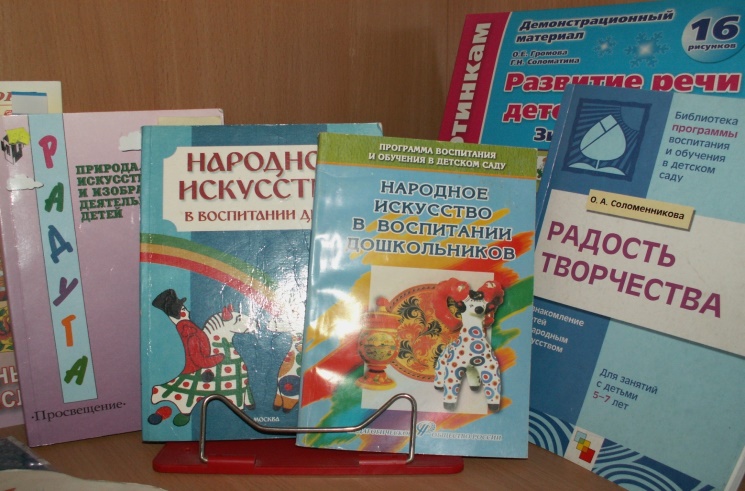 Создание необходимых условий для реализации проекта
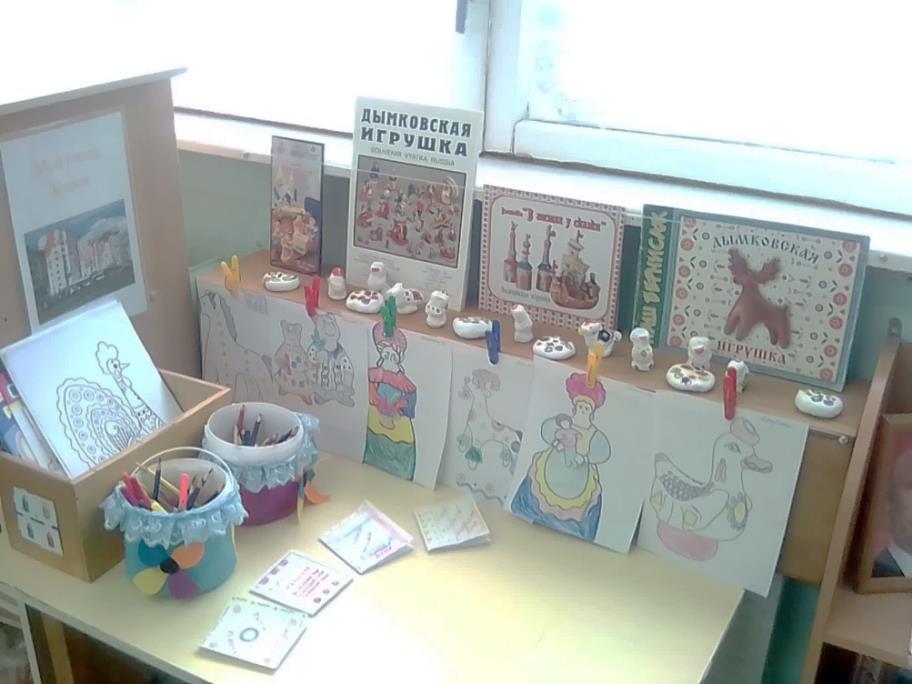 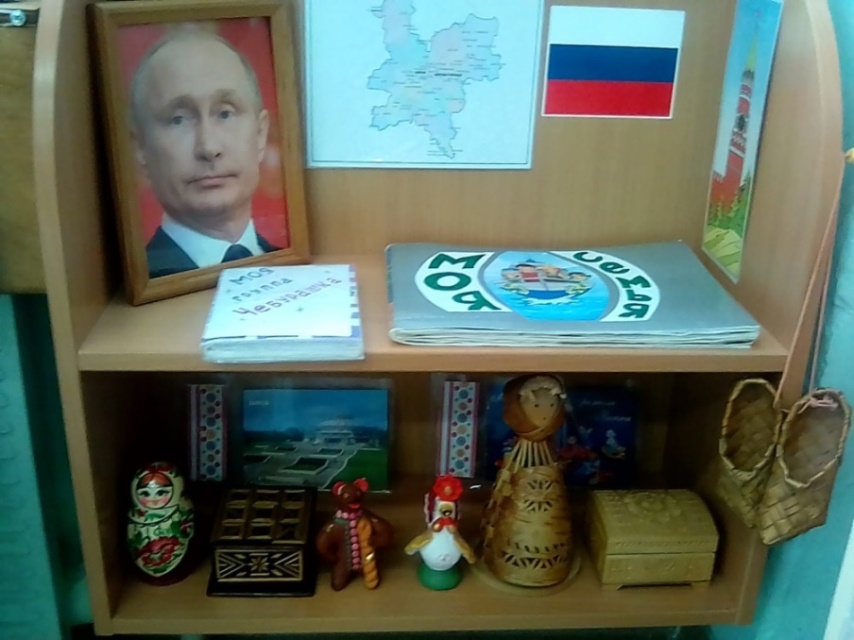 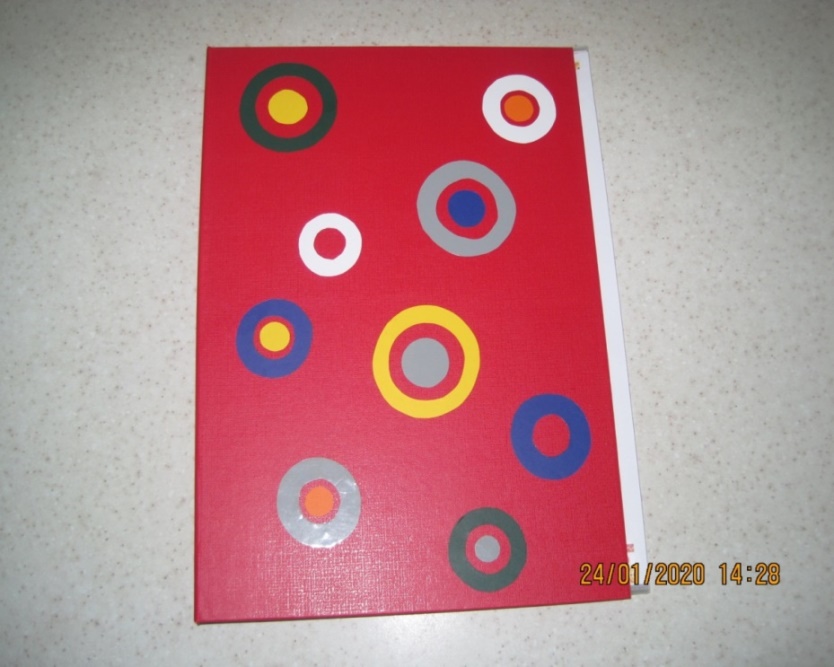 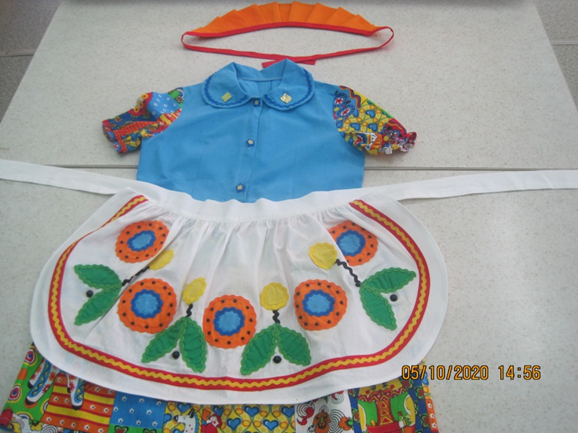 Разработка и накопление методических пособий по знакомству с дымковской росписью
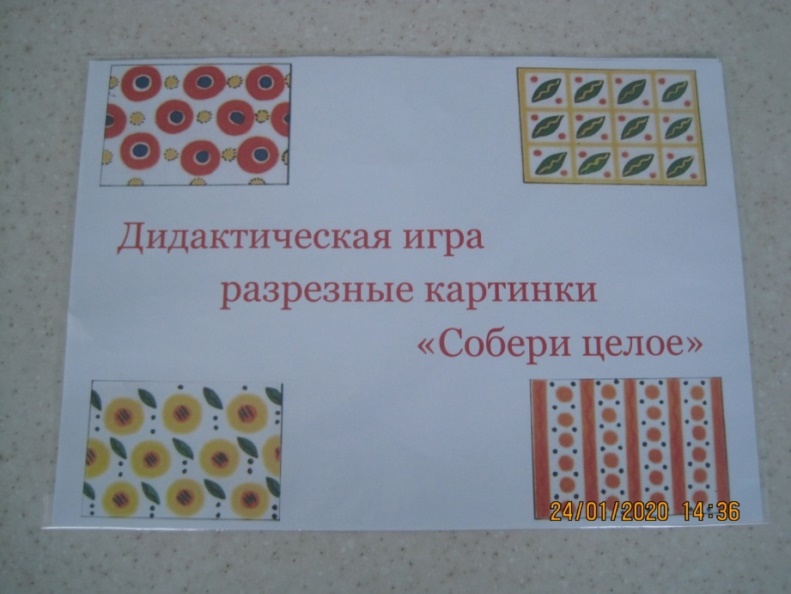 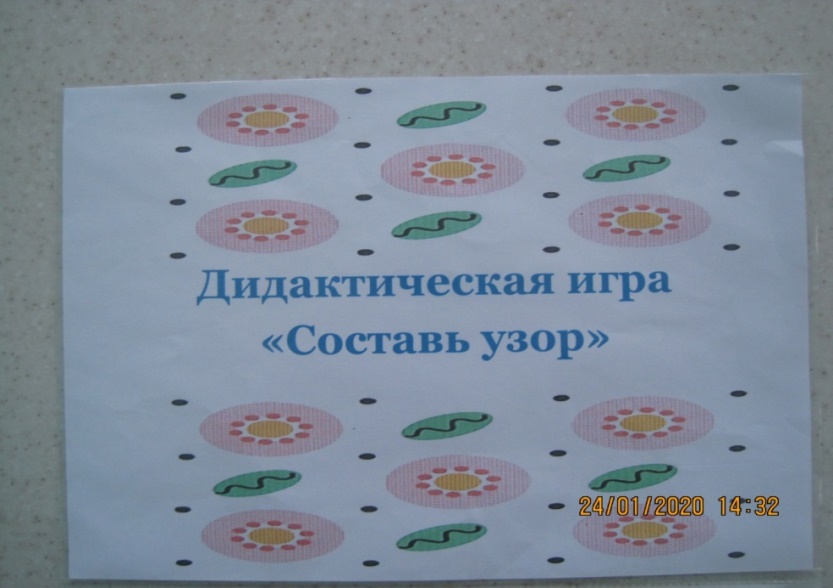 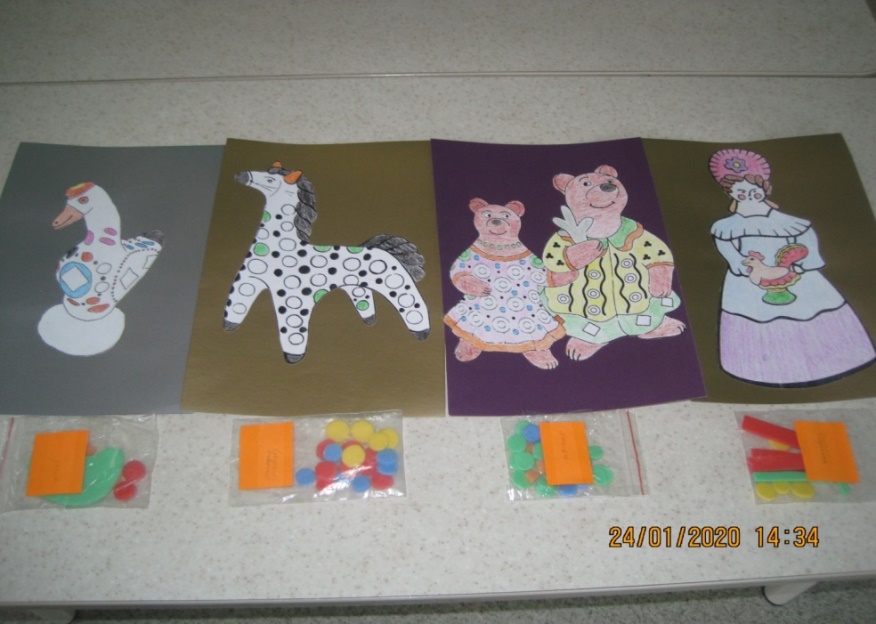 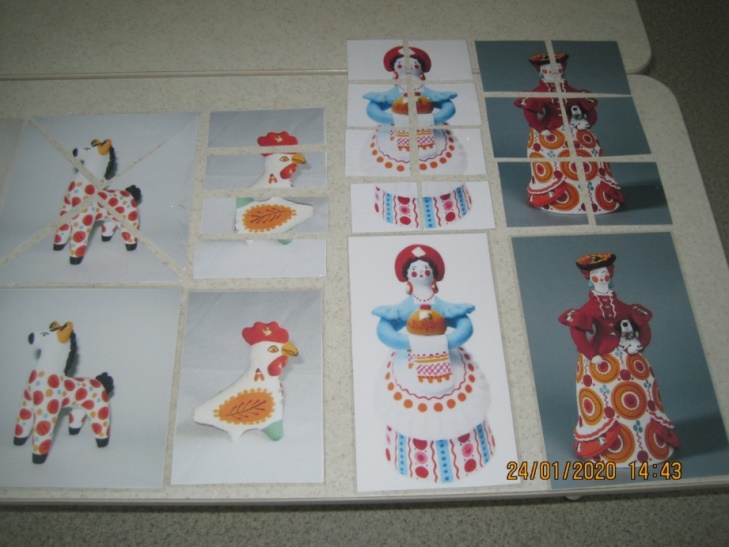 лэпбук
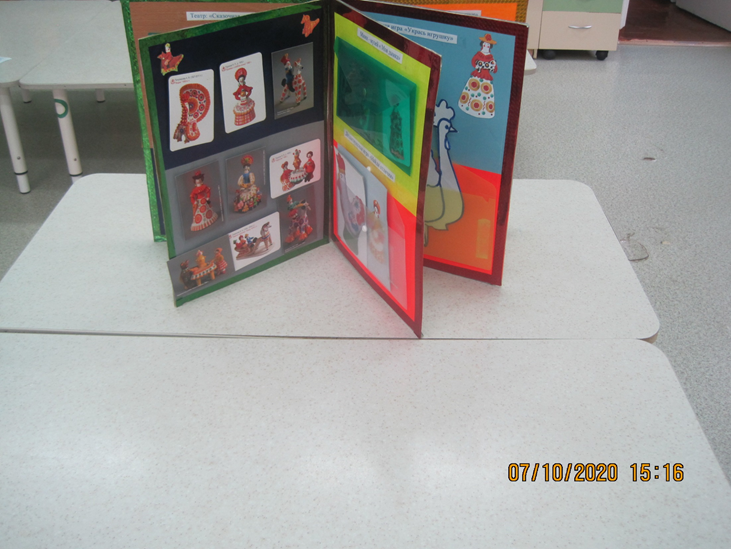 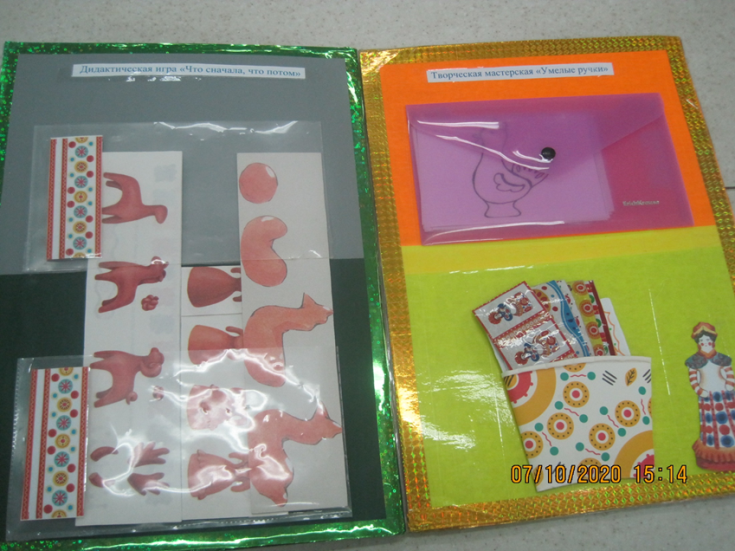 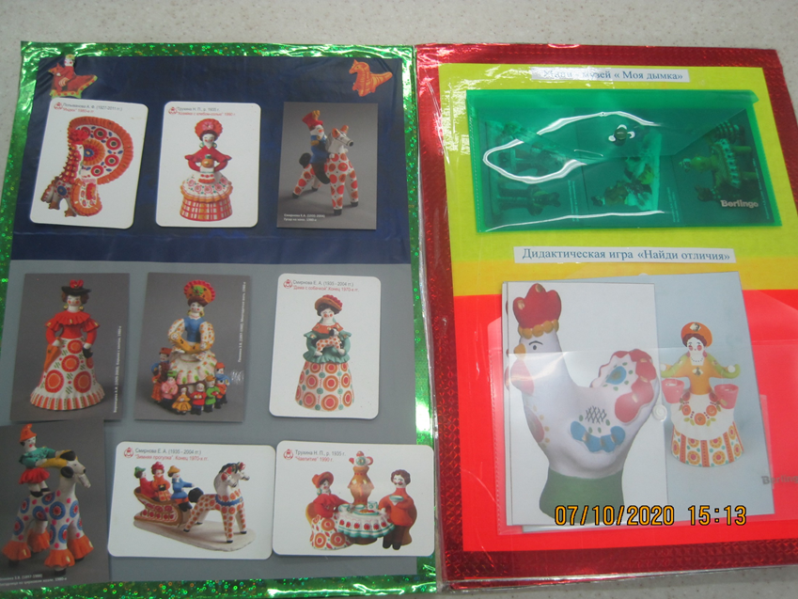 Работа с детьми:
Посещение выставки дымковских игрушек
 Организованная продуктивная деятельность
  Участие  детей в конкурсе чтецов
  Знакомство с лэпбуком 
 Создание книжек- малышек с детьми
 Организация выставки творческих работ 
  Развлечение с участием детей и пап: « Защитники земли вятской»
  Волонтёрство
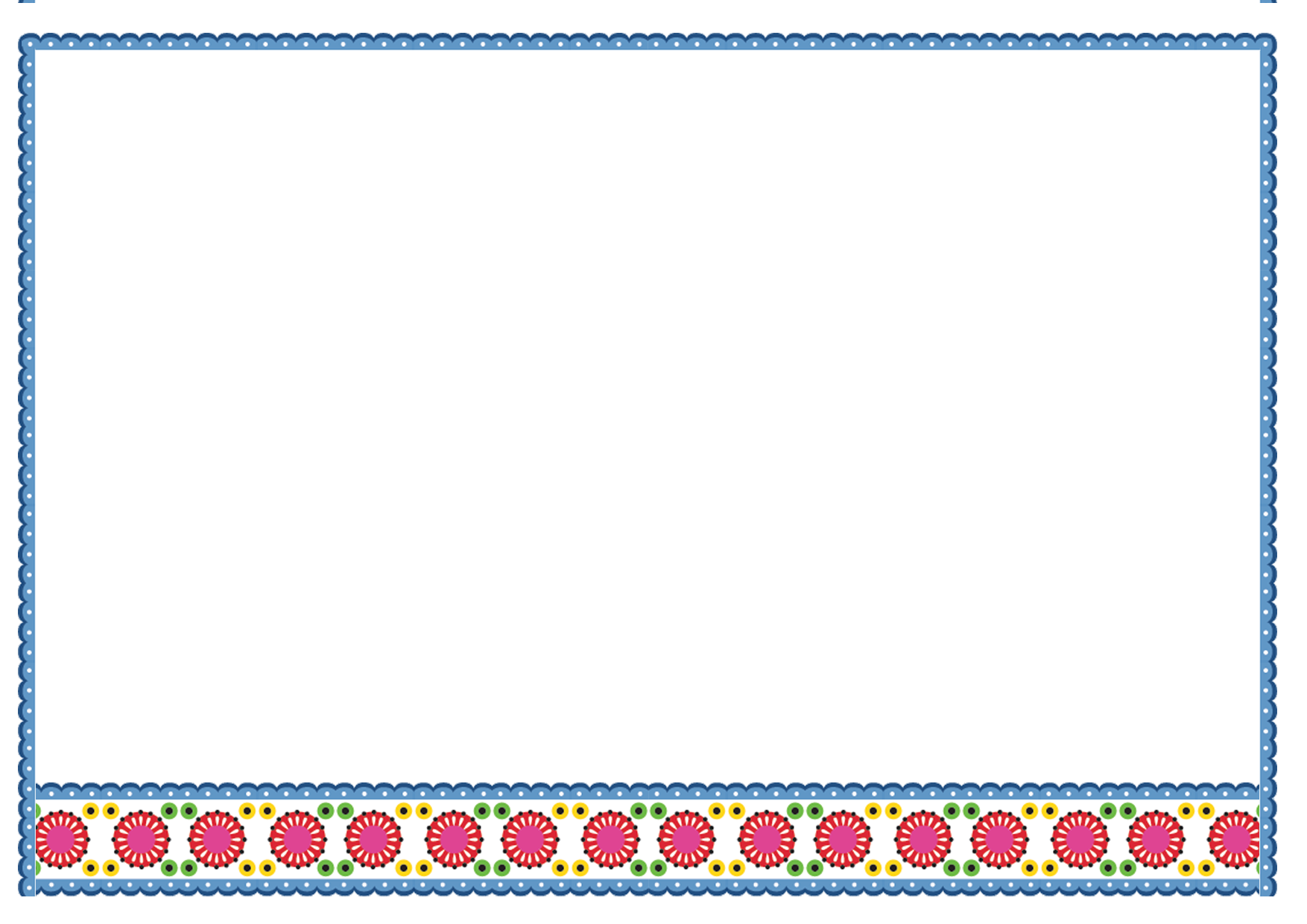 Основной этап:
 (практический)
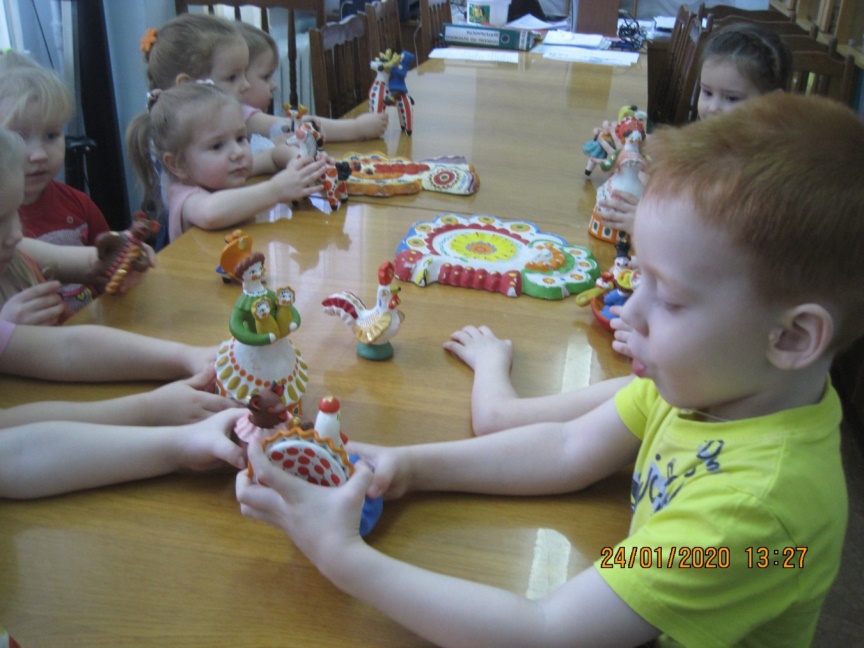 Посещение выставки
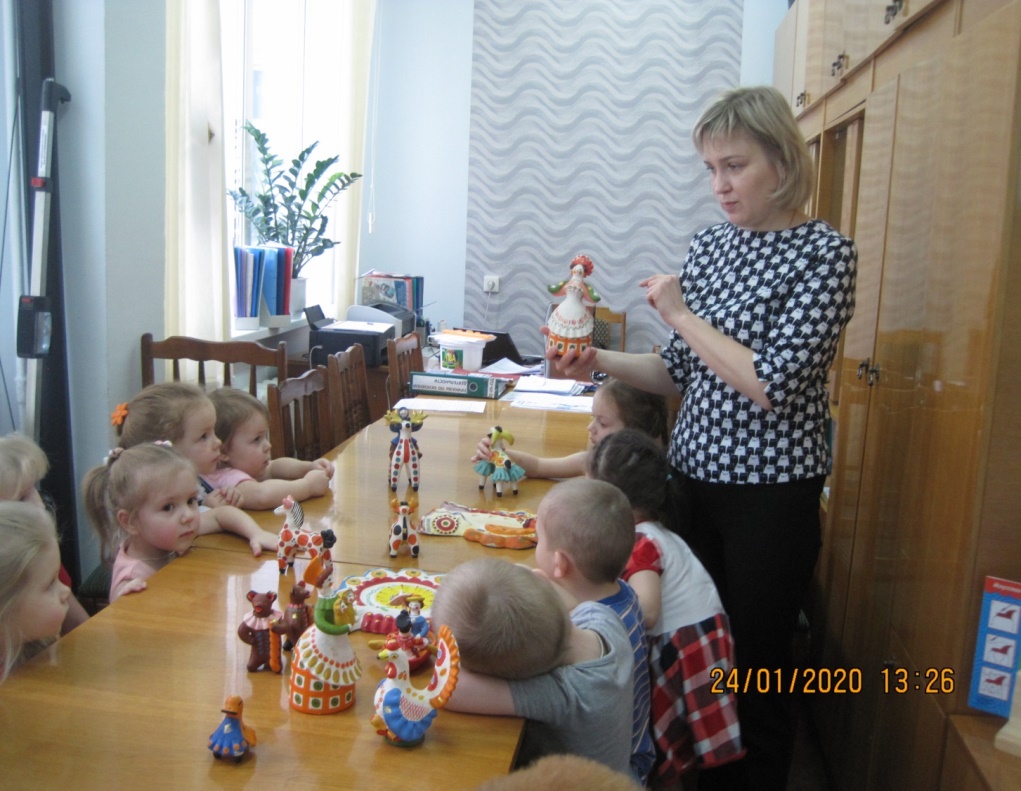 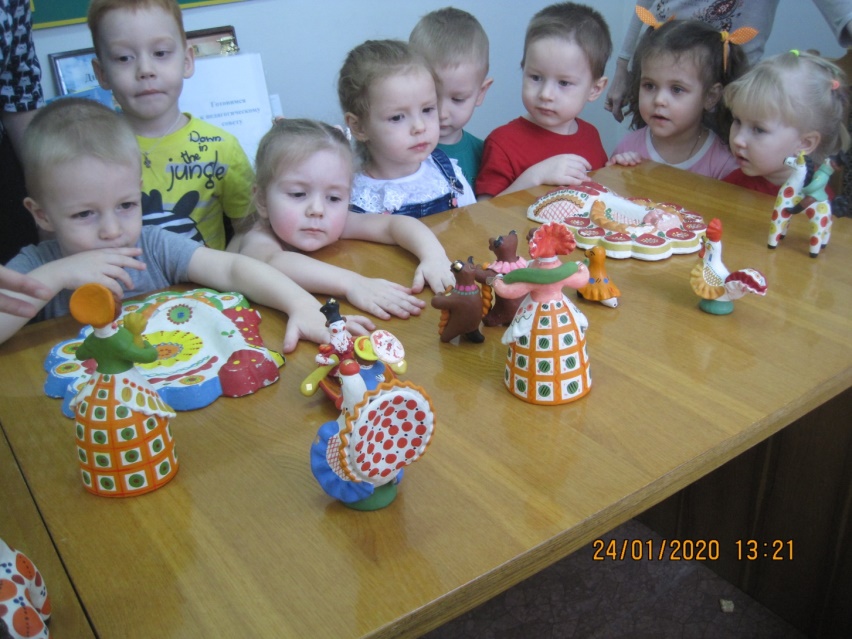 Организация продуктивной деятельности по теме «Уточка»
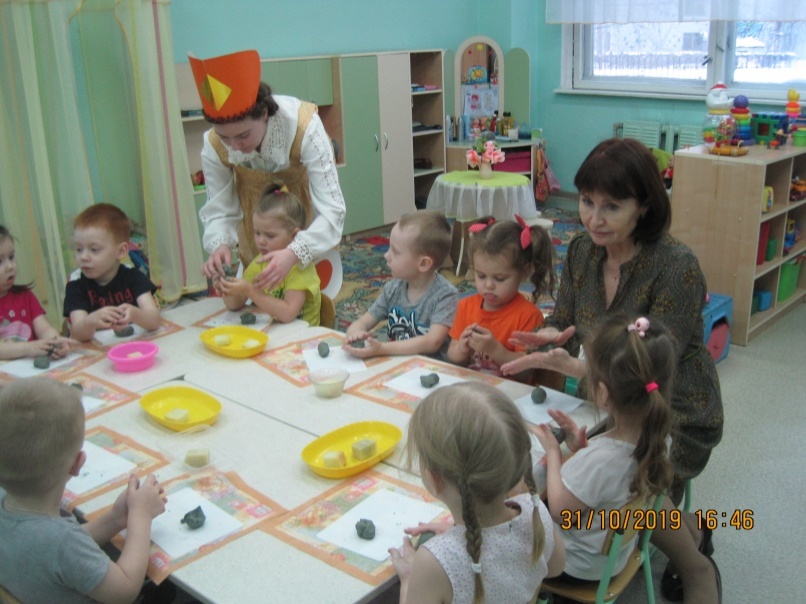 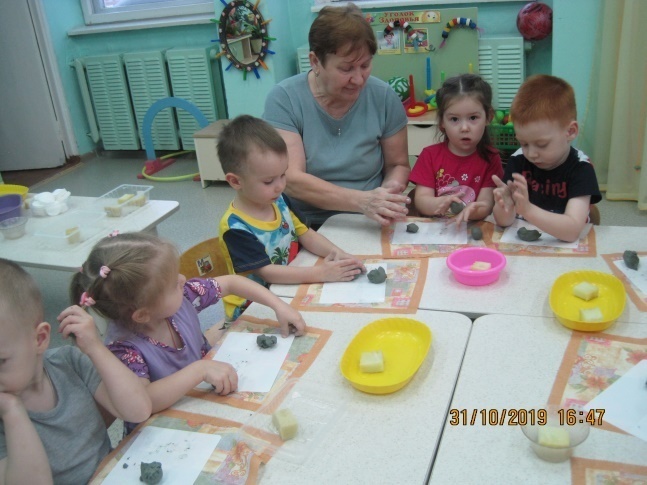 Организация продуктивной деятельности по теме «Укрась лошадку»
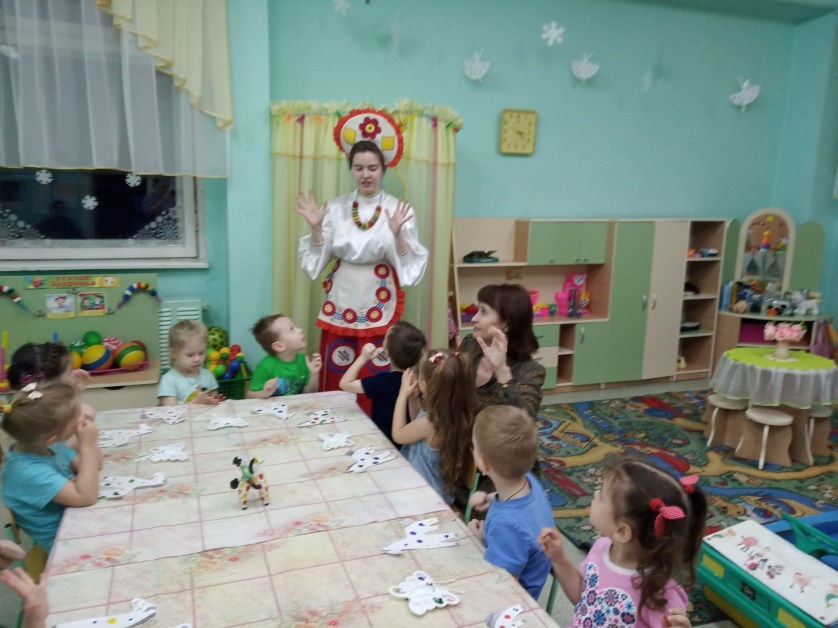 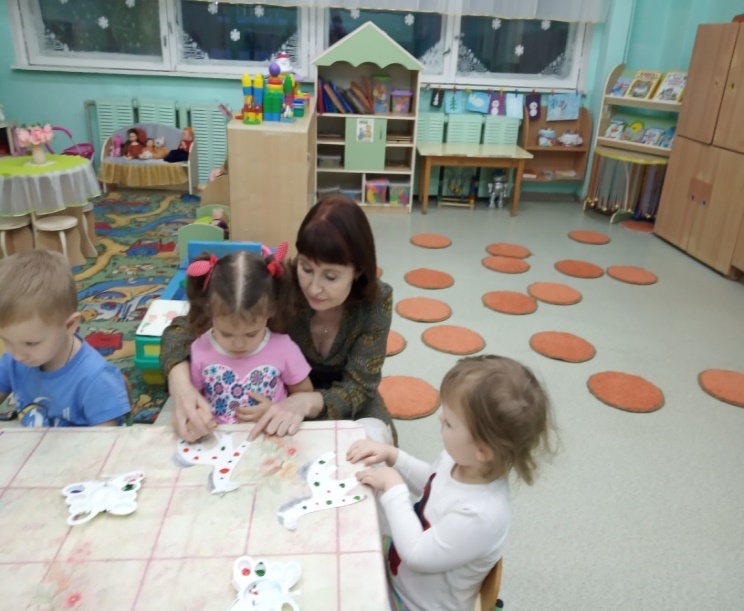 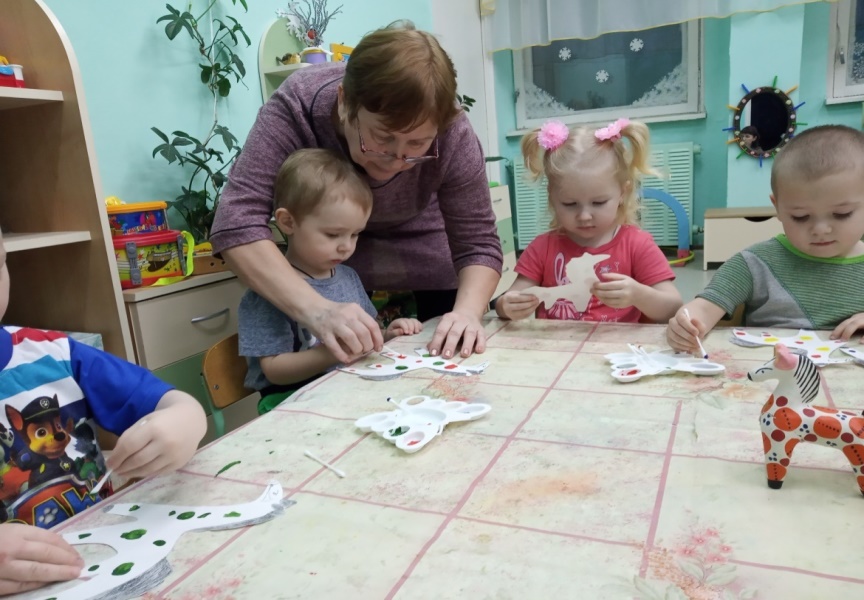 Участие  студентки- волонтёра  в проведении народных игр
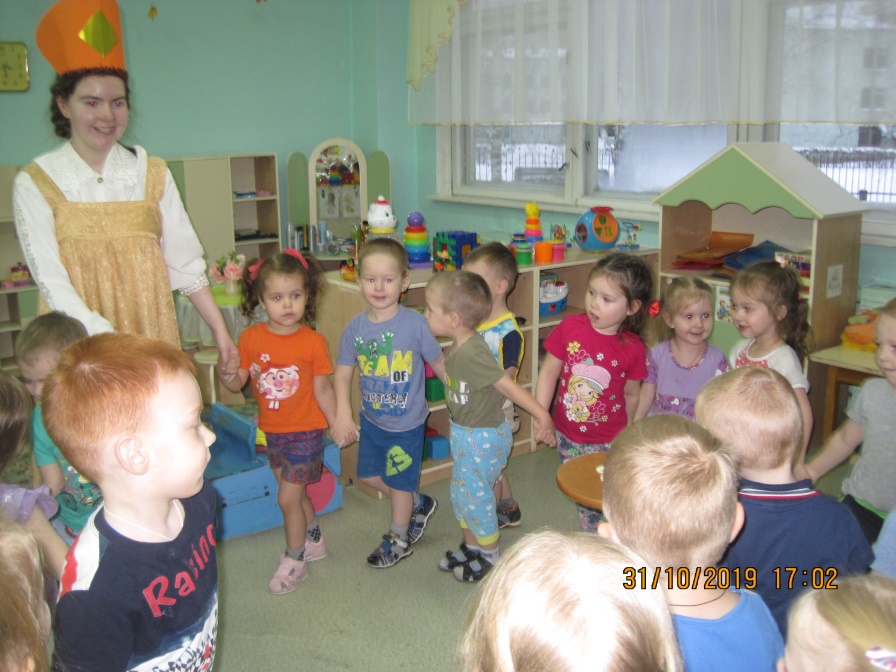 Участие в конкурсе чтецов:            «Родная дымка»
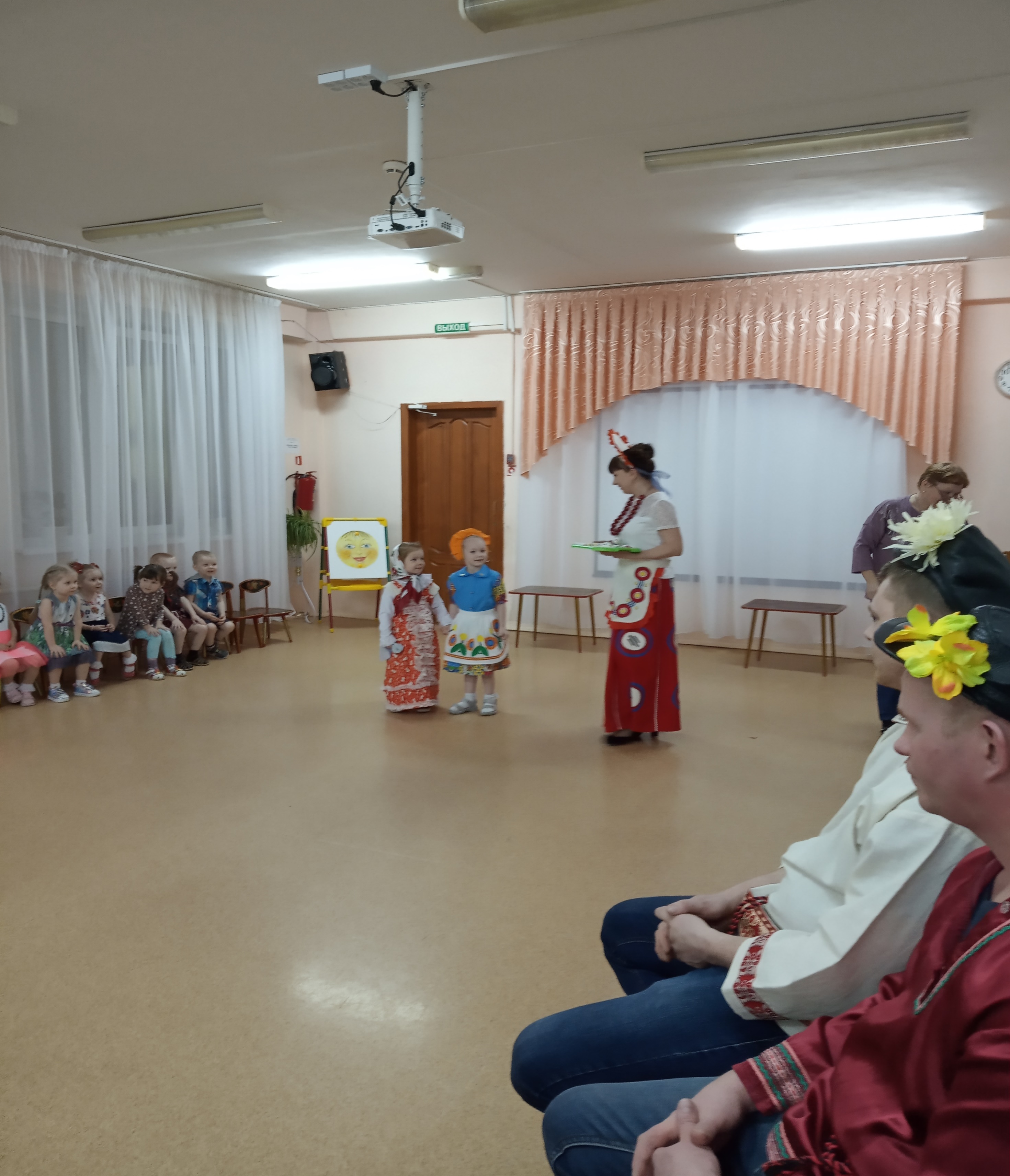 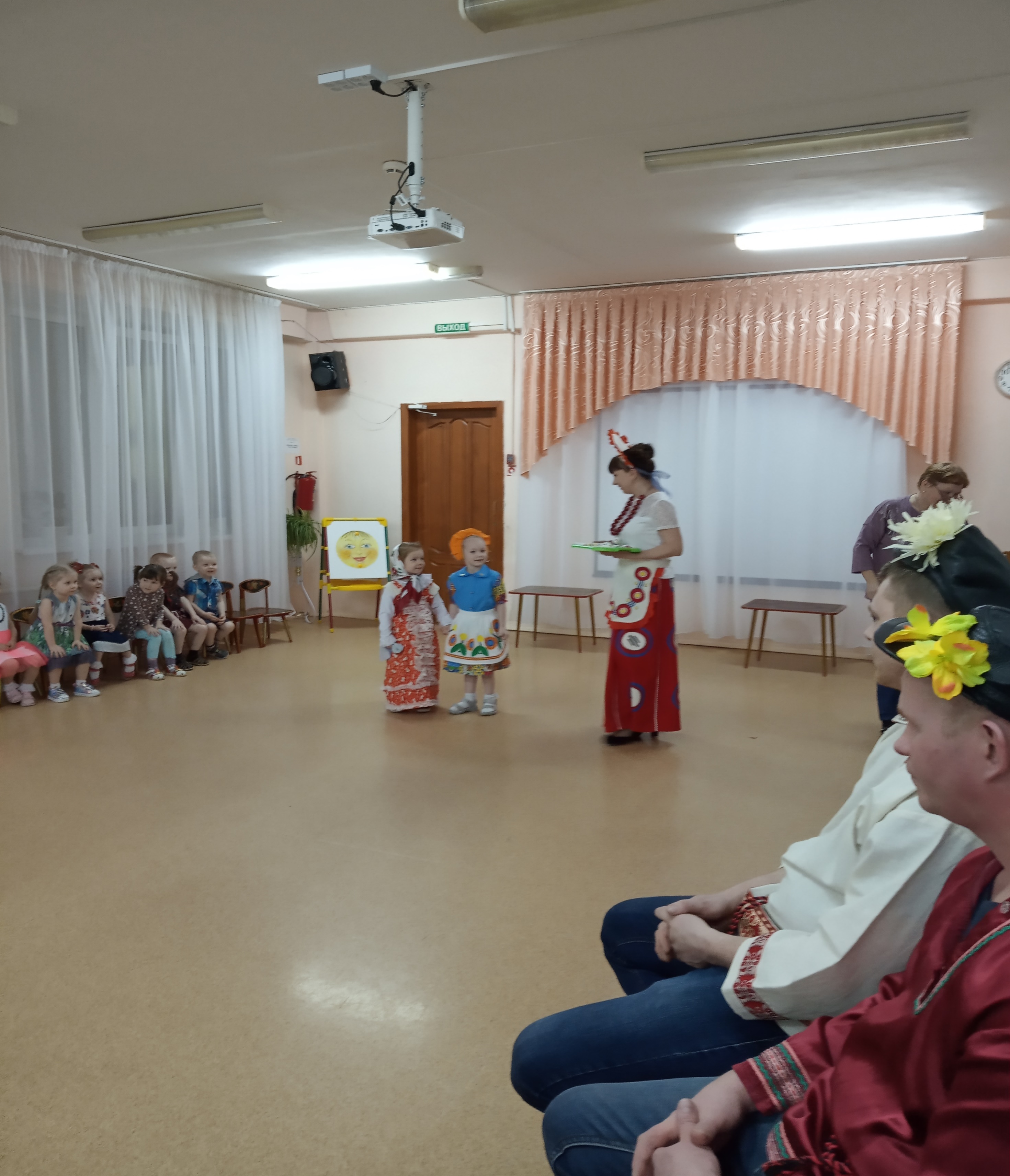 участие в конкурсе  чтецов                «вятский край в стихах поэтов»
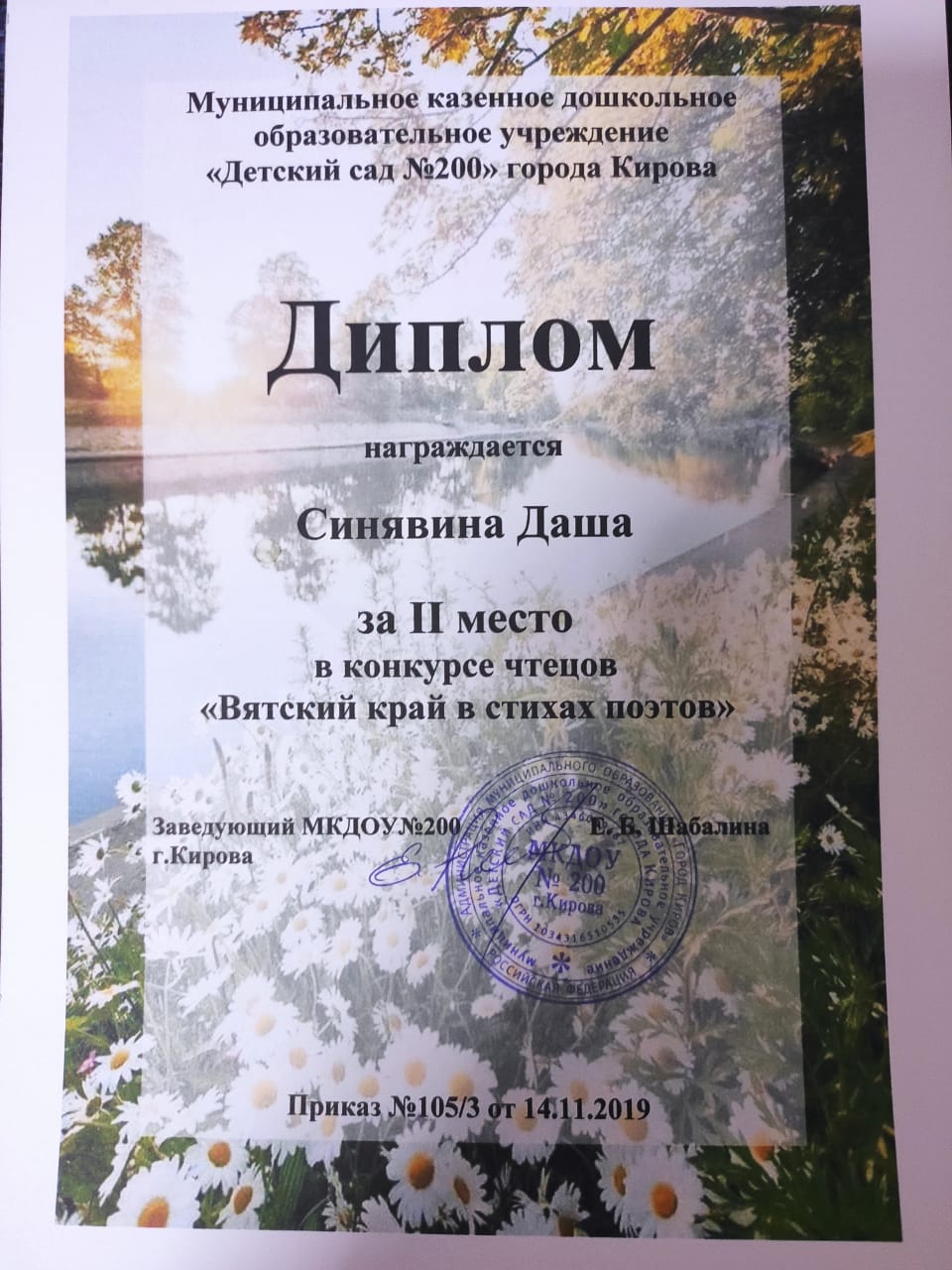 ЗНАКОМСТВО С ЛЭПБУКОМ
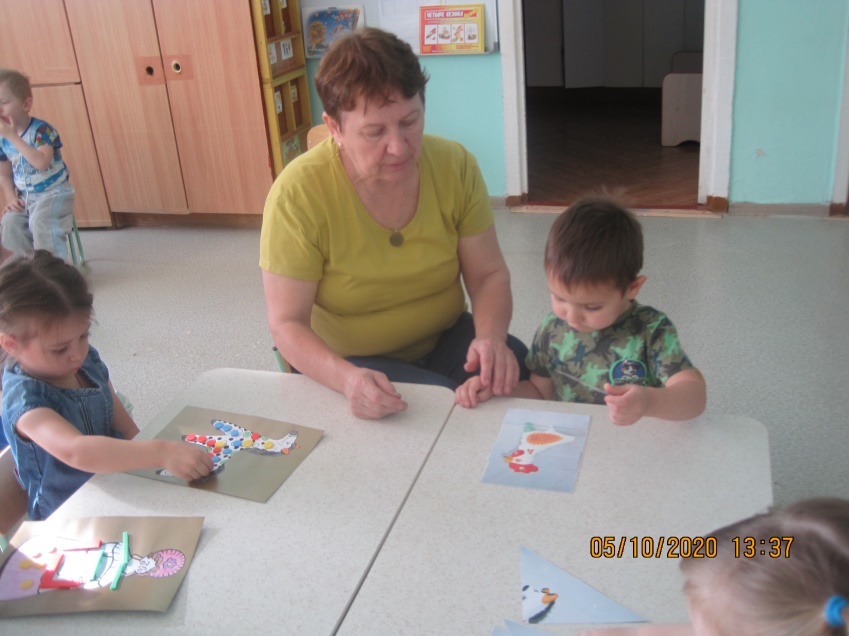 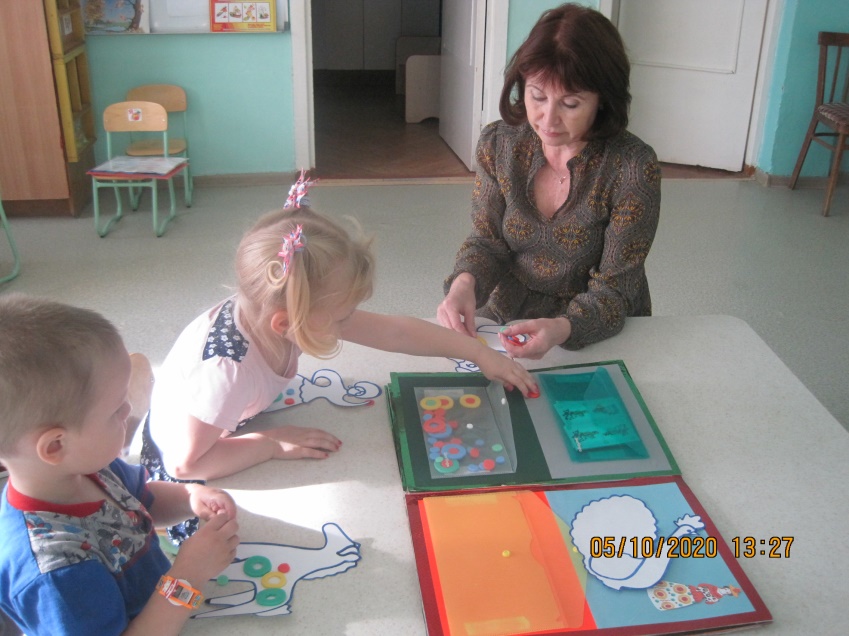 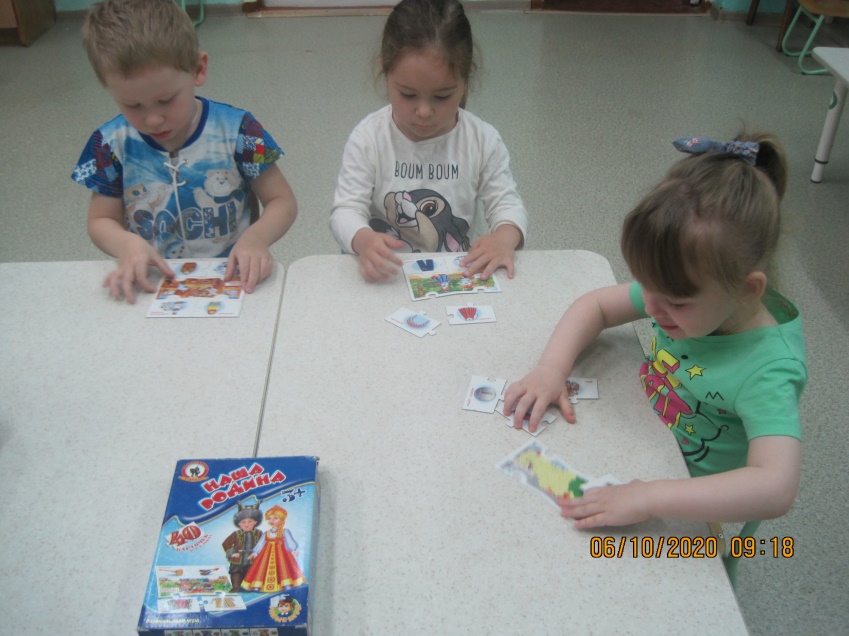 Играя, узнаём новое
Создание книжек- малышек своими руками
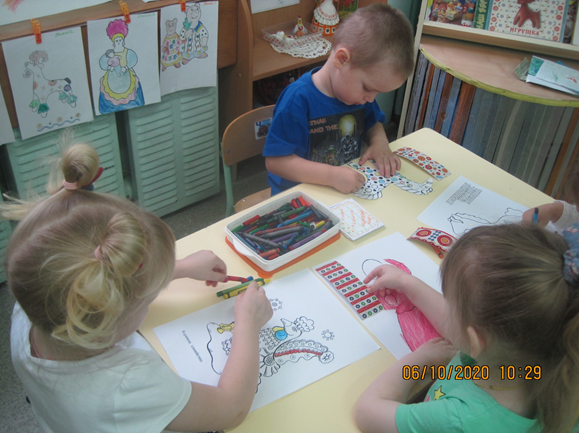 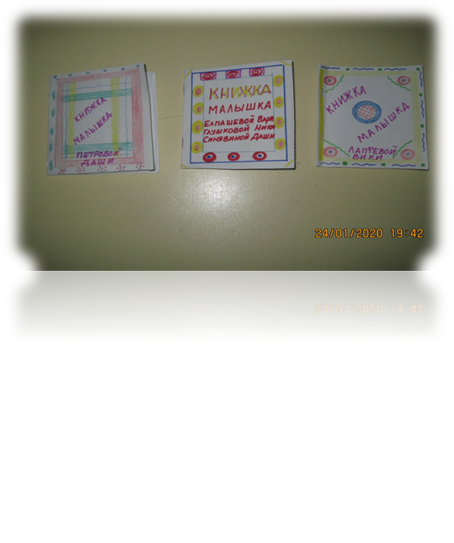 выставка творческих работ
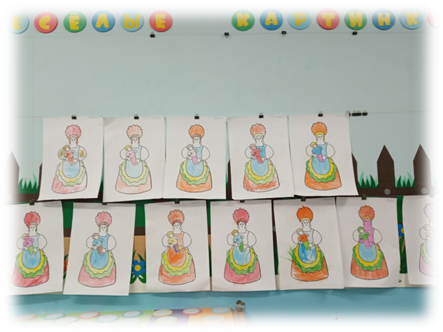 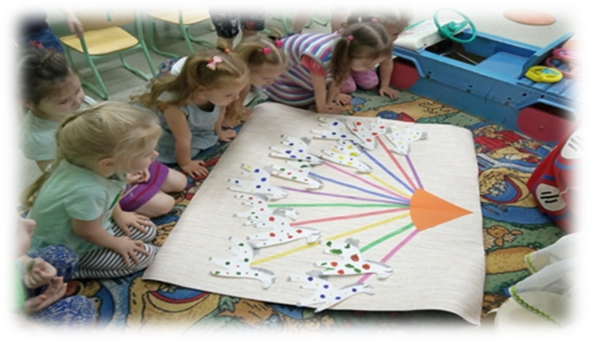 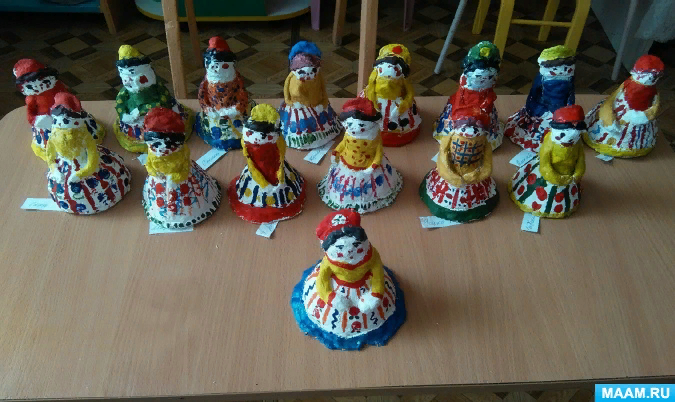 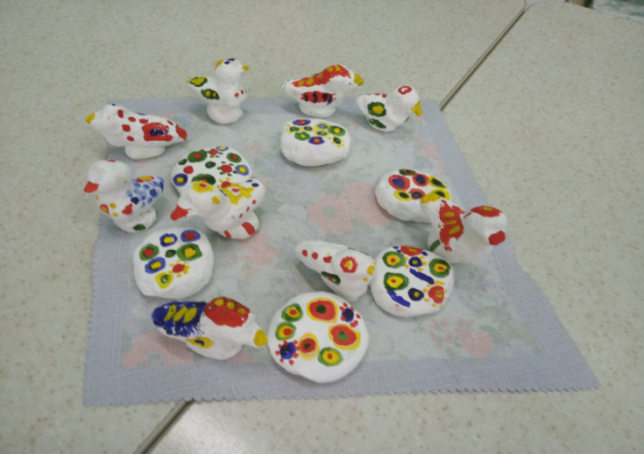 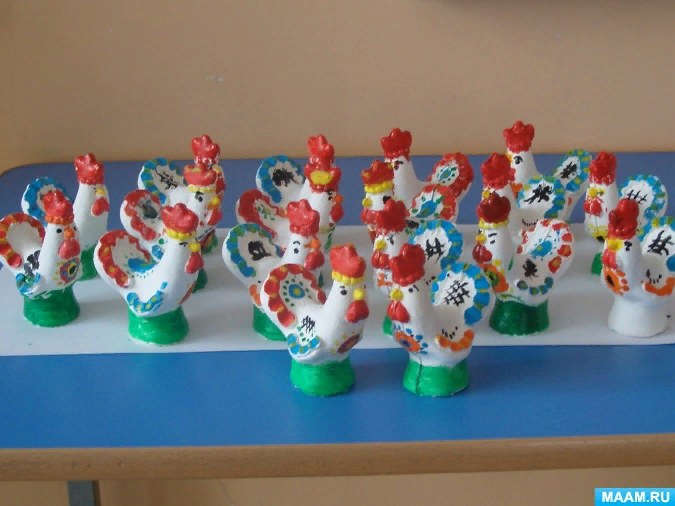 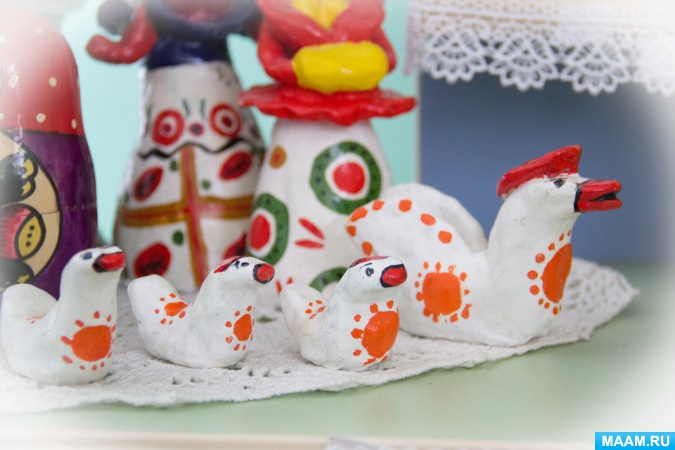 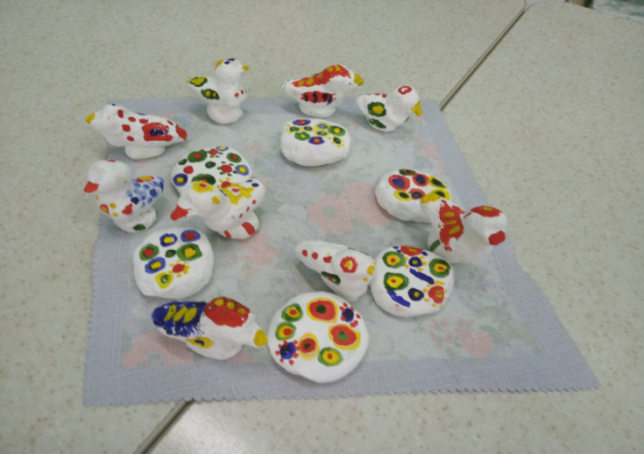 Развлечение  с участием детей и пап            «Защитники земли вятской»
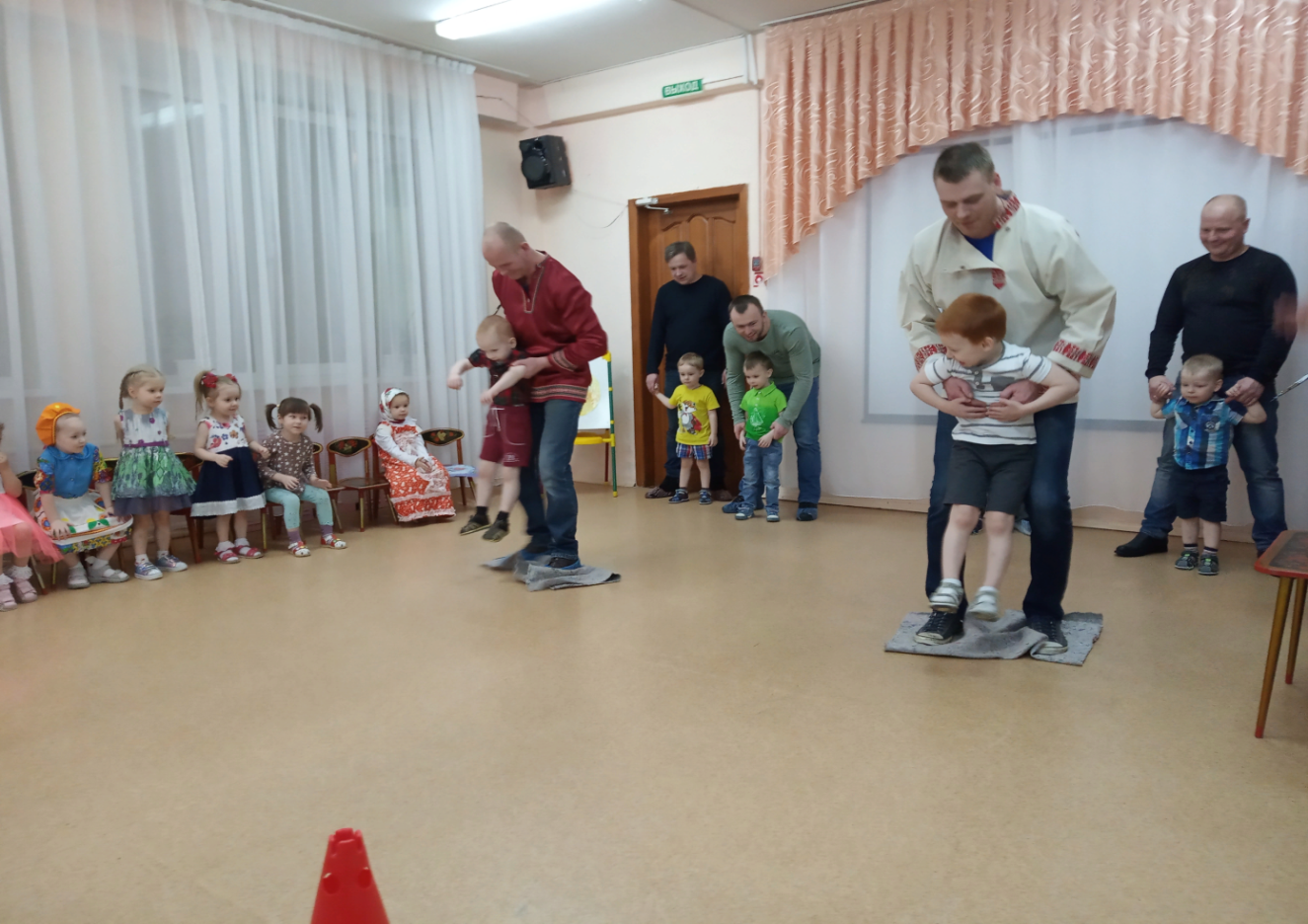 Работа с родителями:
Проведение консультации: « Что за прелесть эта дымка!»
Организация наглядной информации: « Дымковская игрушка» 
Взаимодействие с родителями в  подготовке детей к конкурсу чтецов: « Вятский край в стихах    поэтов»
Организация совместной экскурсии- квеста  для   детей и  родителей:      «Здравствуй Киров, здравствуй Дымка!»
Содействие в организации родителей в проведении домашней фотосессии с дымковской игрушкой
Помощь и участие родителей в организации досуга: « Защитники земли вятской»
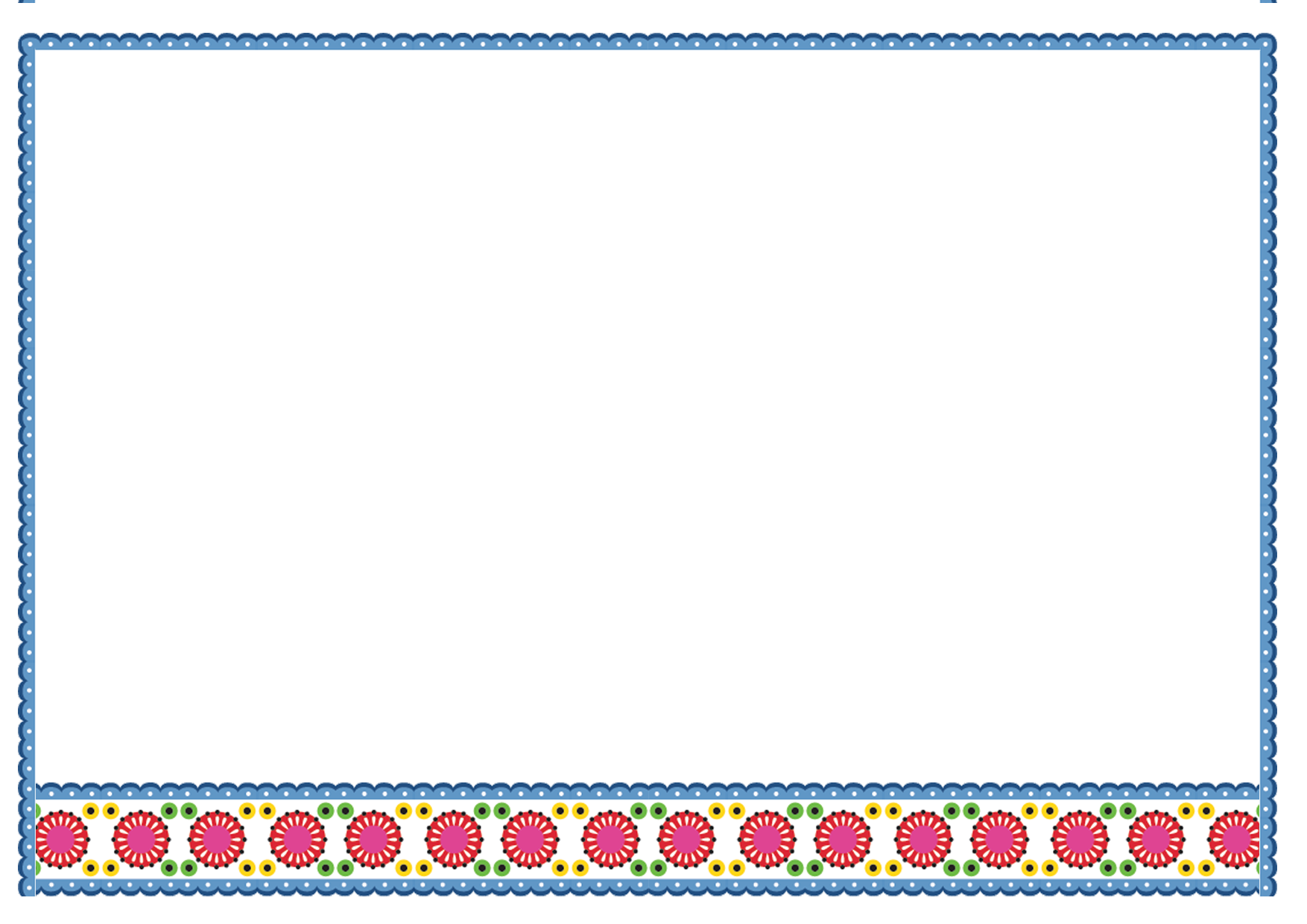 Проведение консультации: «Что за прелесть эта дымка!»
Подготовка наглядной информации:                        «Дымковская игрушка»
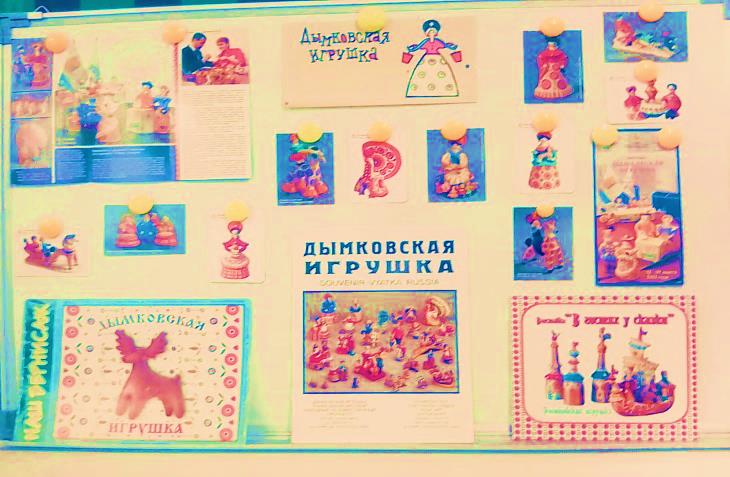 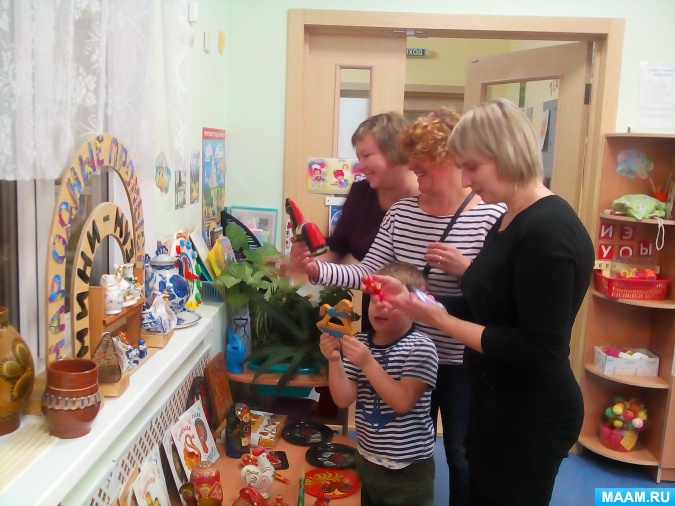 Залог успеха педагогов в сотрудничестве с родителями
участие в конкурсе  чтецов                «вятский край в стихах поэтов»
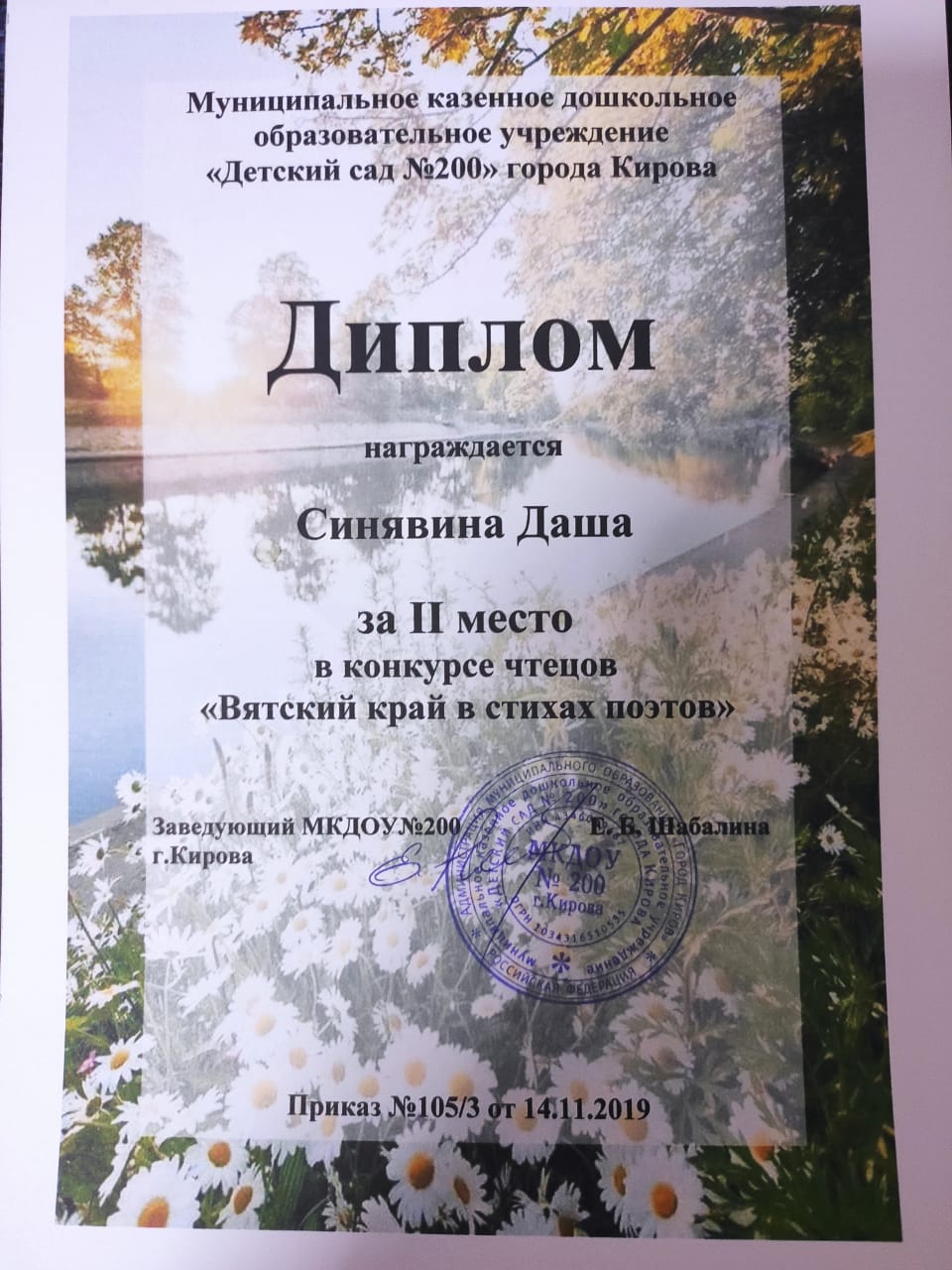 Экскурсия-квест по родному городу
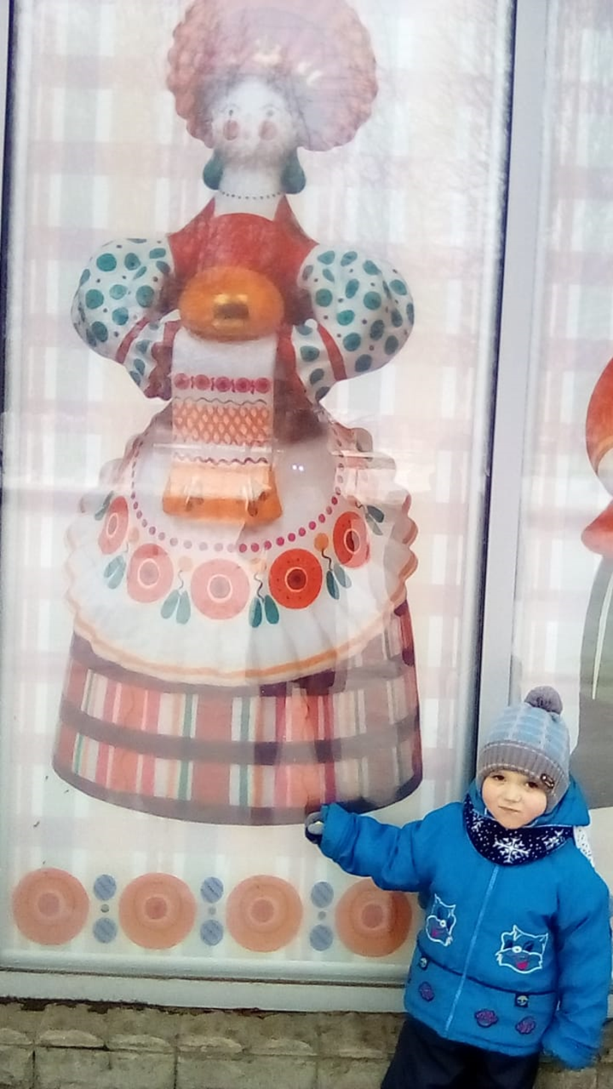 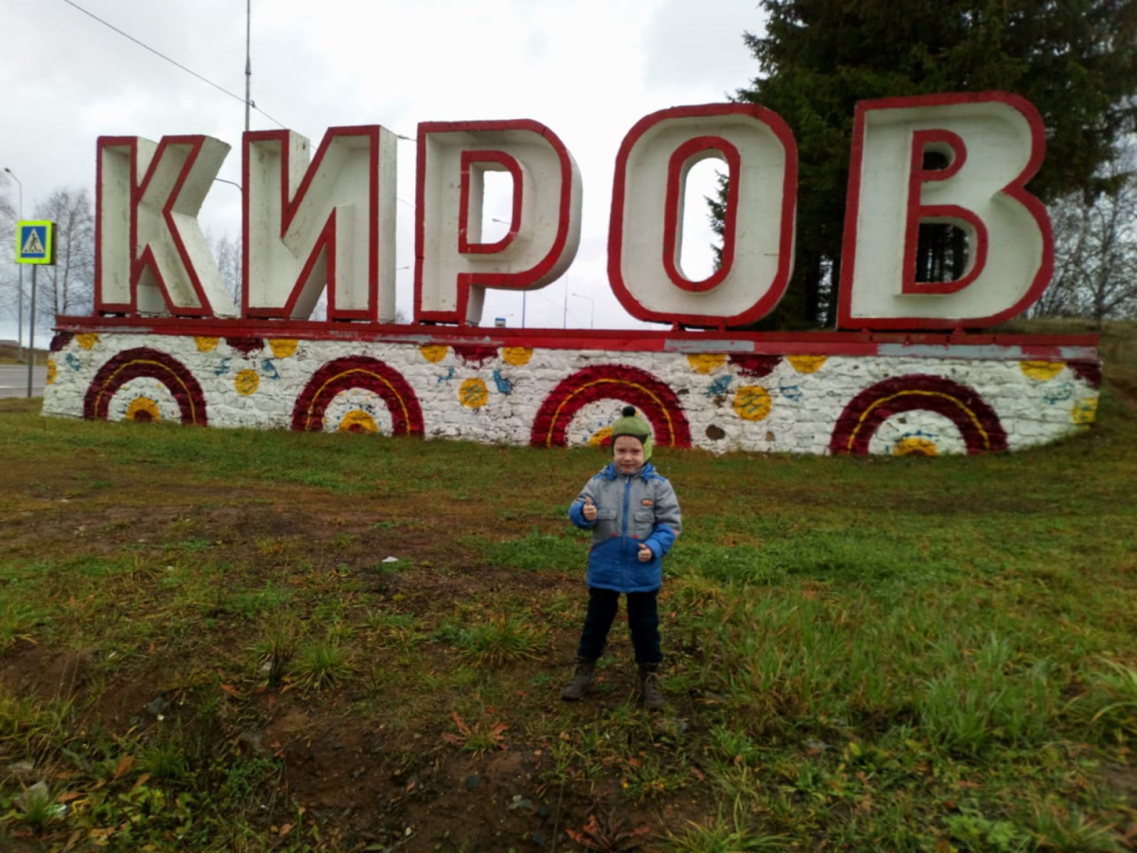 Моё первое знакомство с дымкой
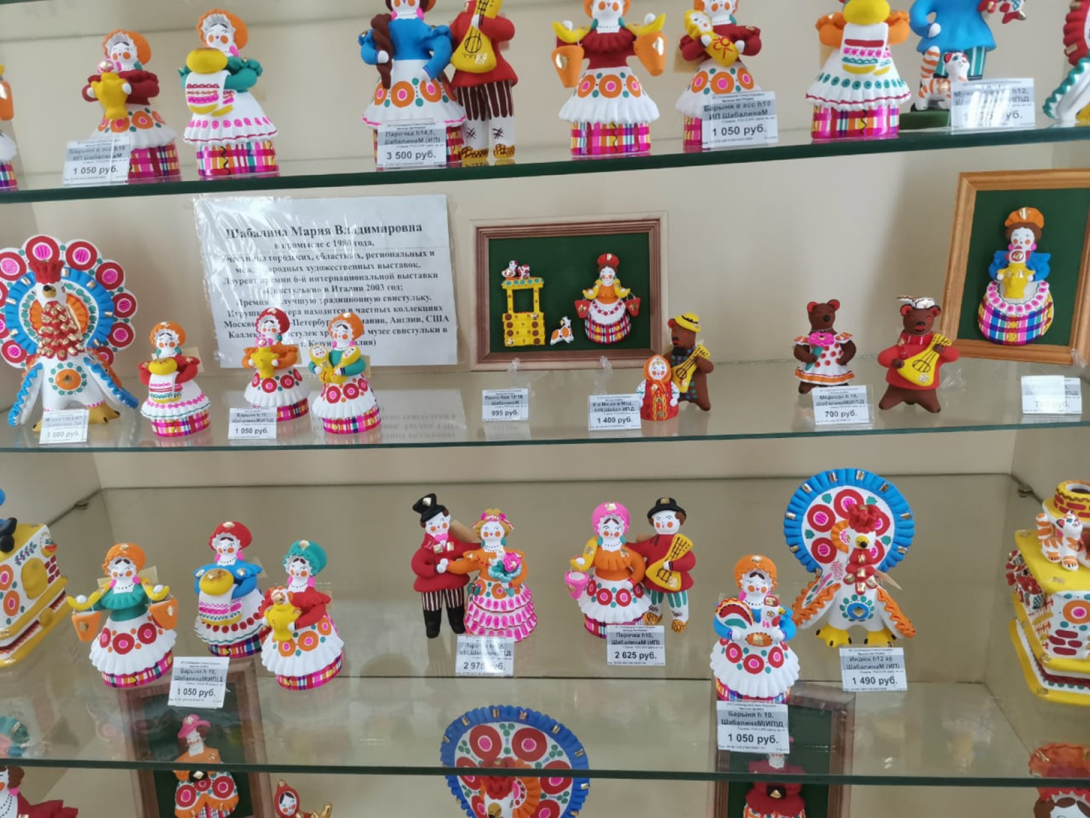 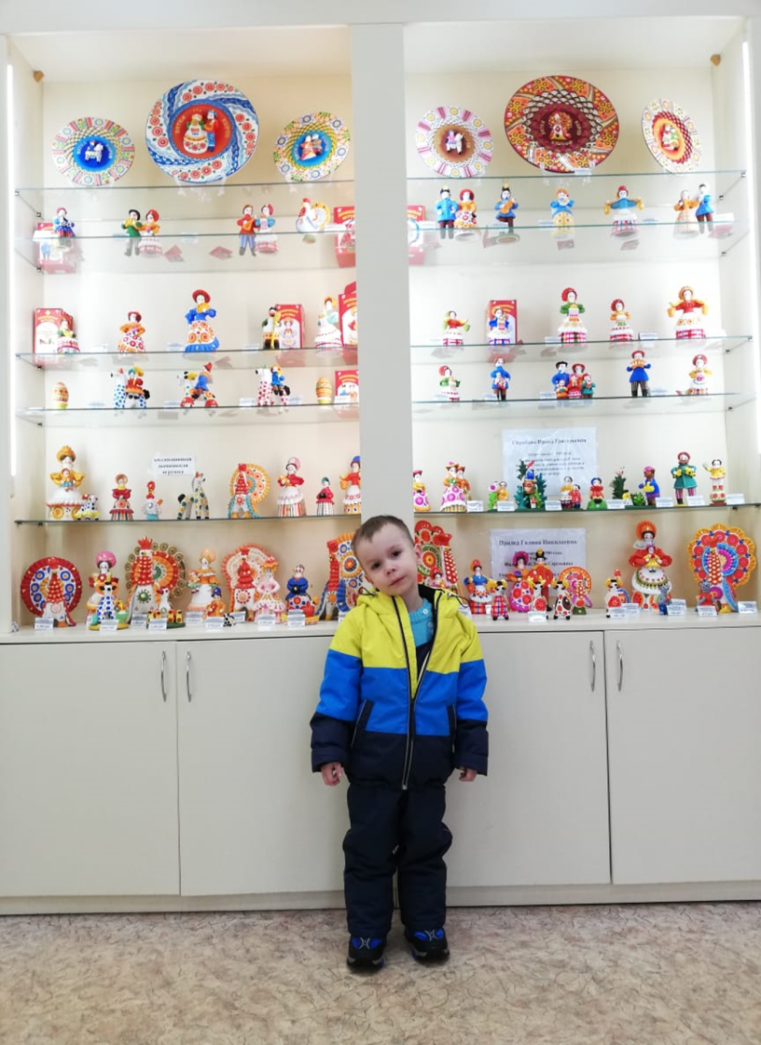 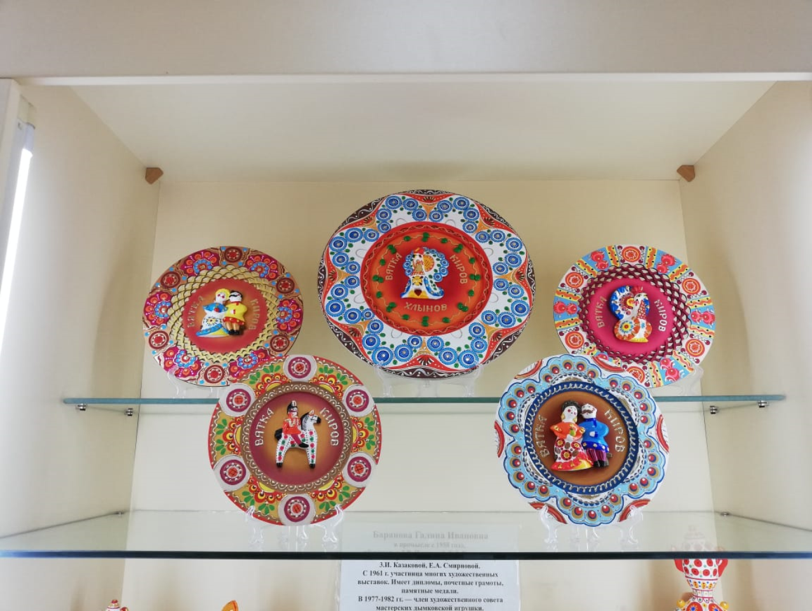 Домашняя фотосессия «с любимой игрушкой»
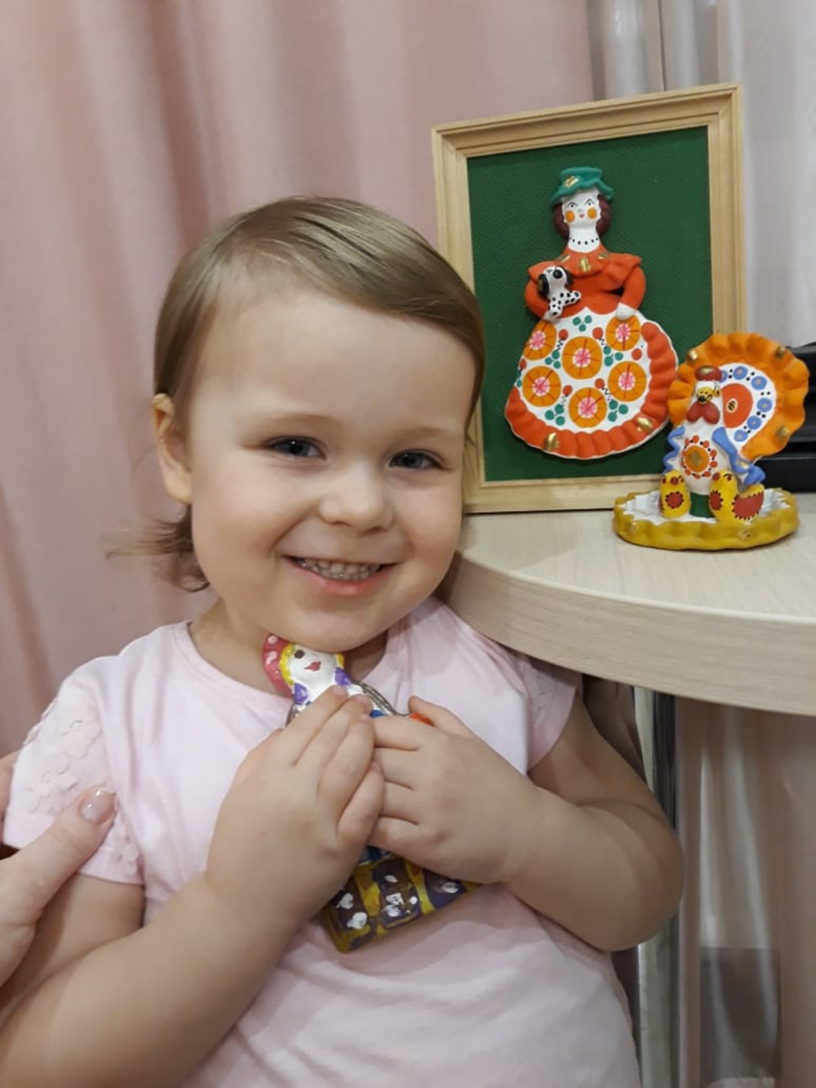 Развлечение: «Защитники земли вятской»
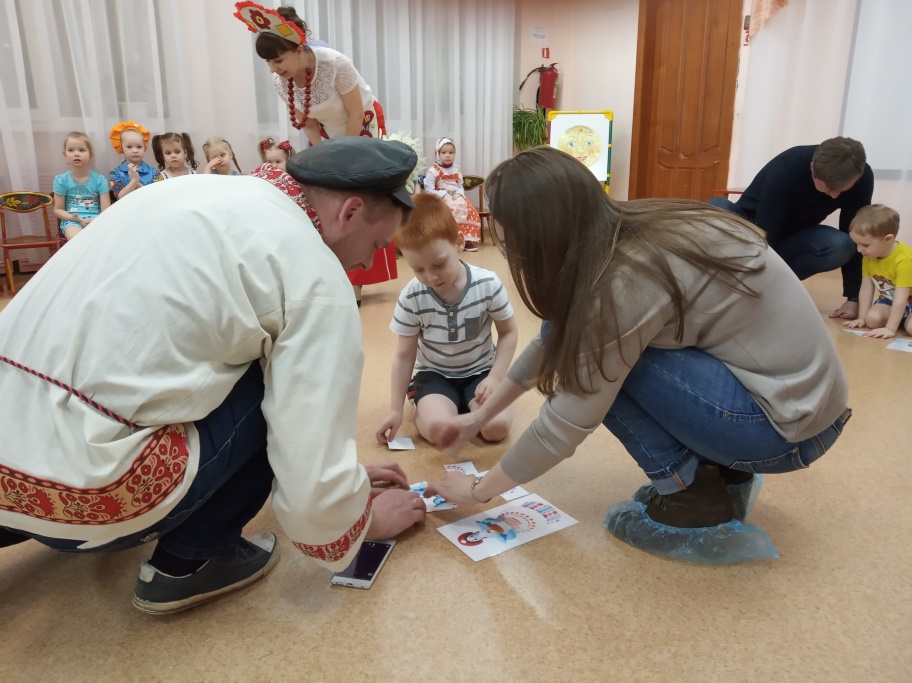 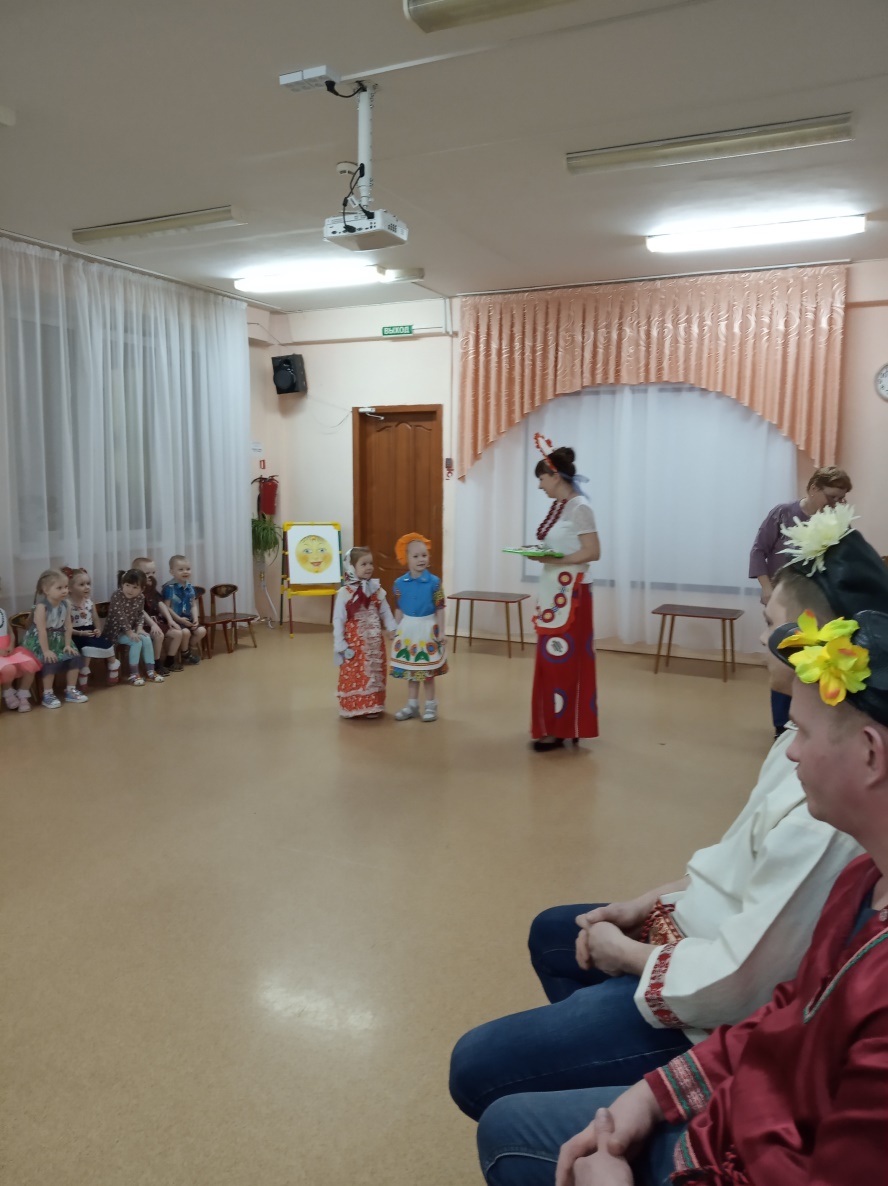 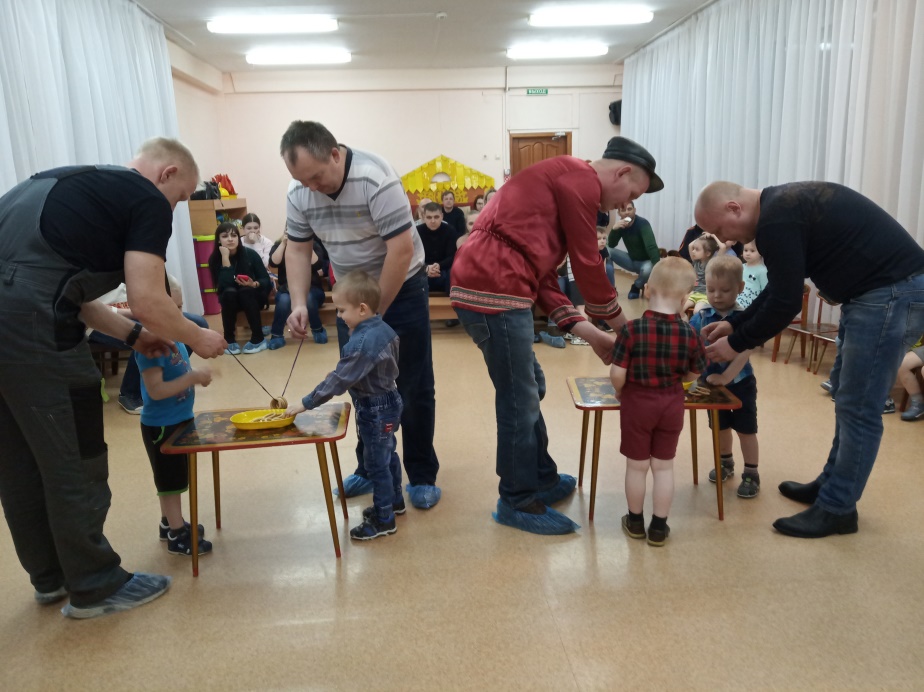 Праздник удался на славу!
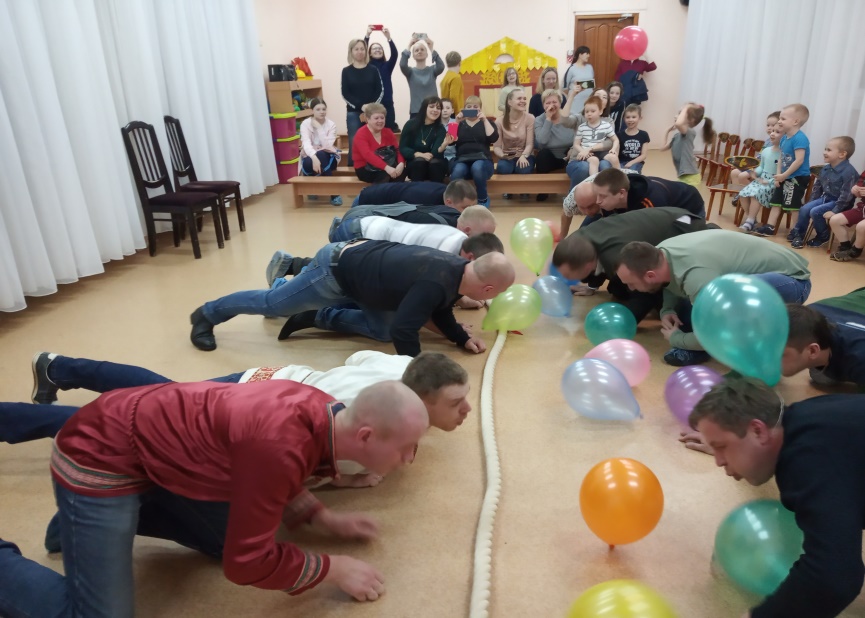 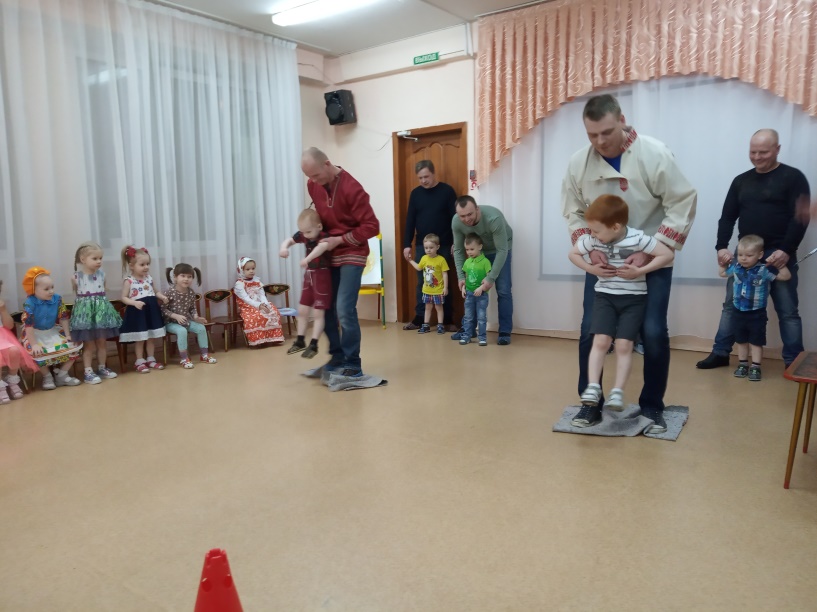 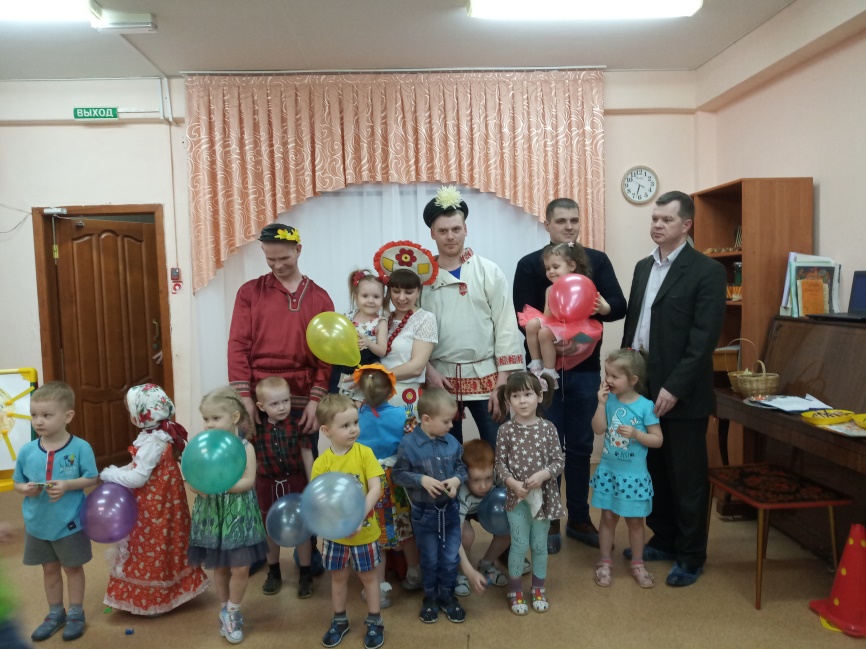 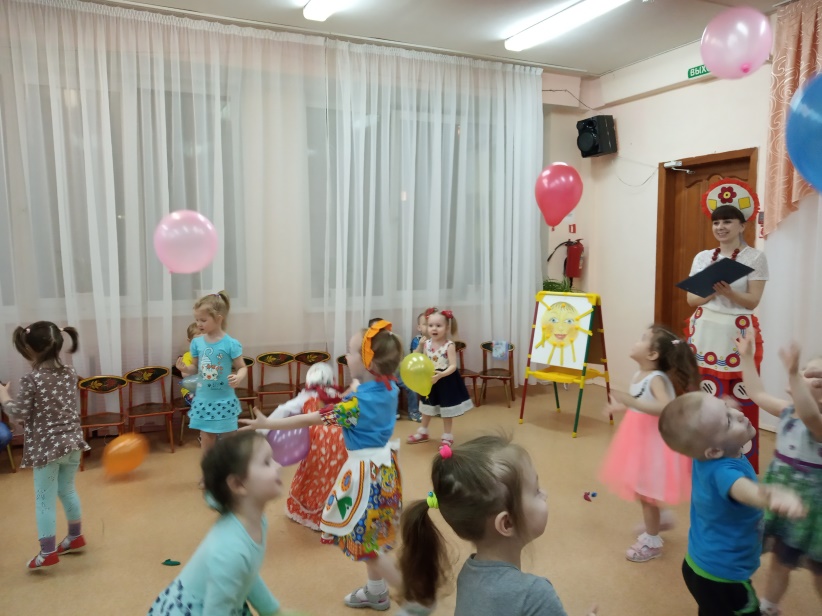 Работа с педагогами:
Консультация «Что за прелесть эта игрушка»

Презентация  лэпбука «Моя родная дымка»

Мастер- класс «Лепка барыни»
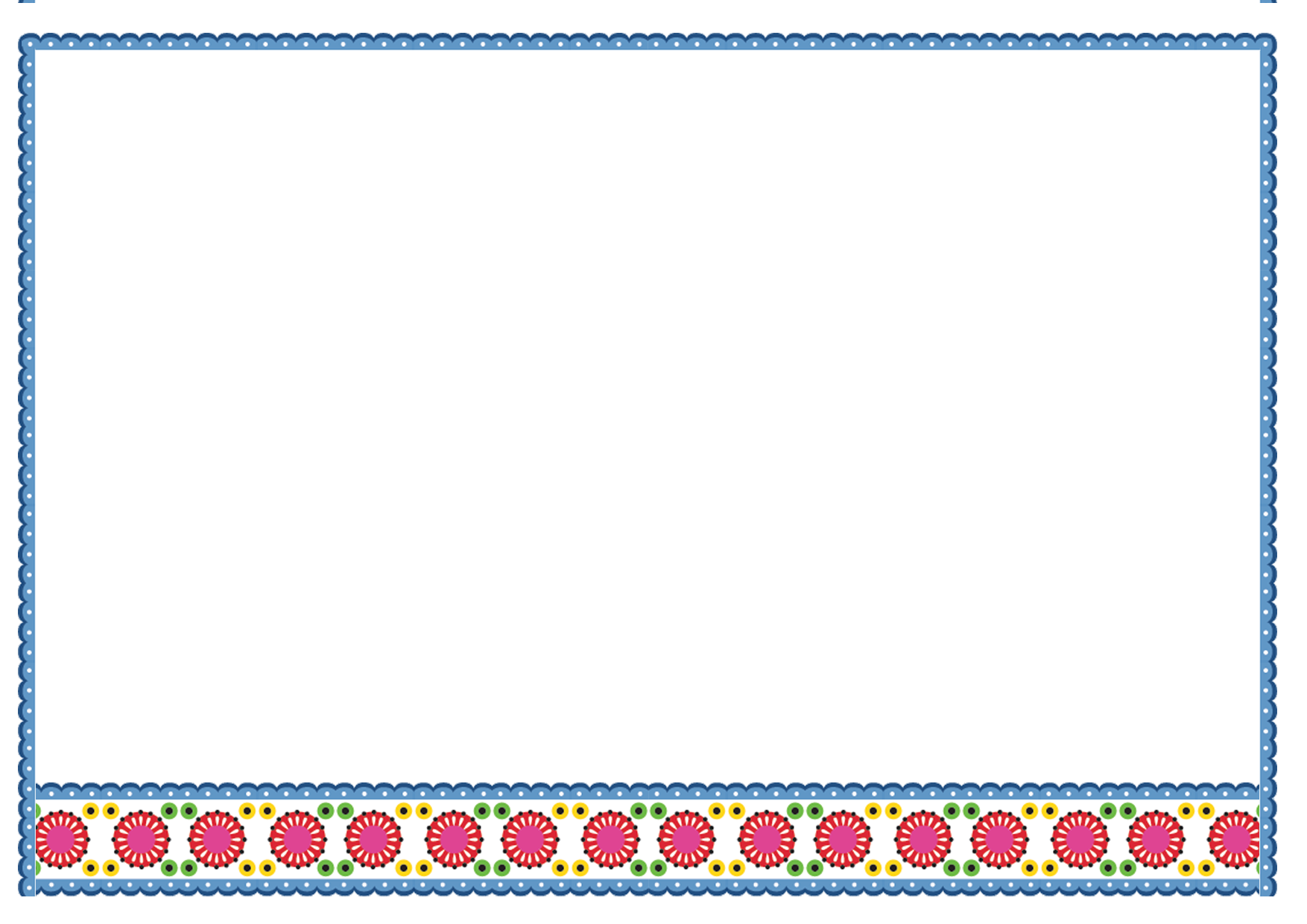 Проведение консультации  «История создания дымковской игрушки»
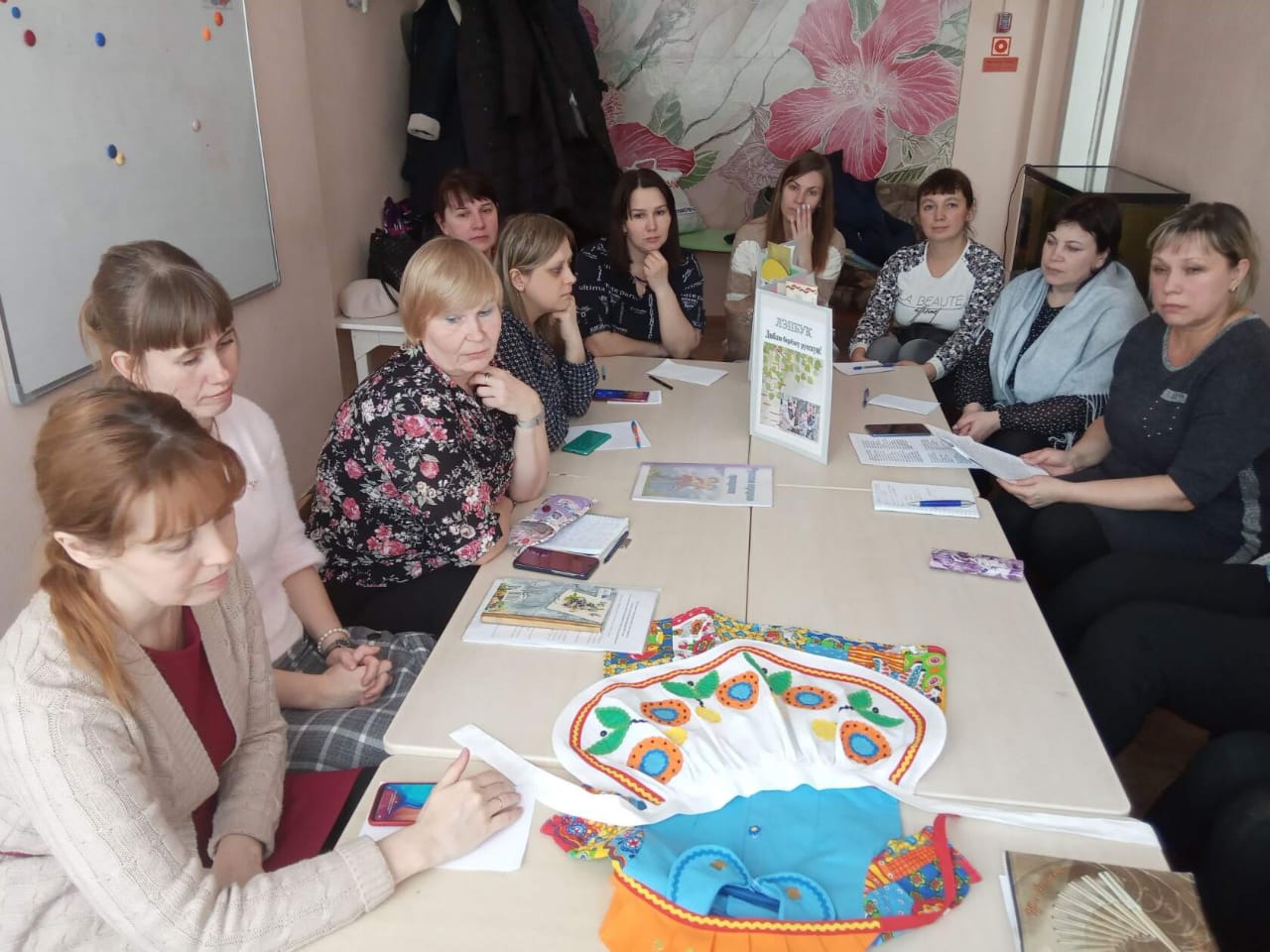 ПРЕЗЕНТАЦИЯ ЛЭПБУКА
 «МОЯ РОДНАЯ ДЫМКА»
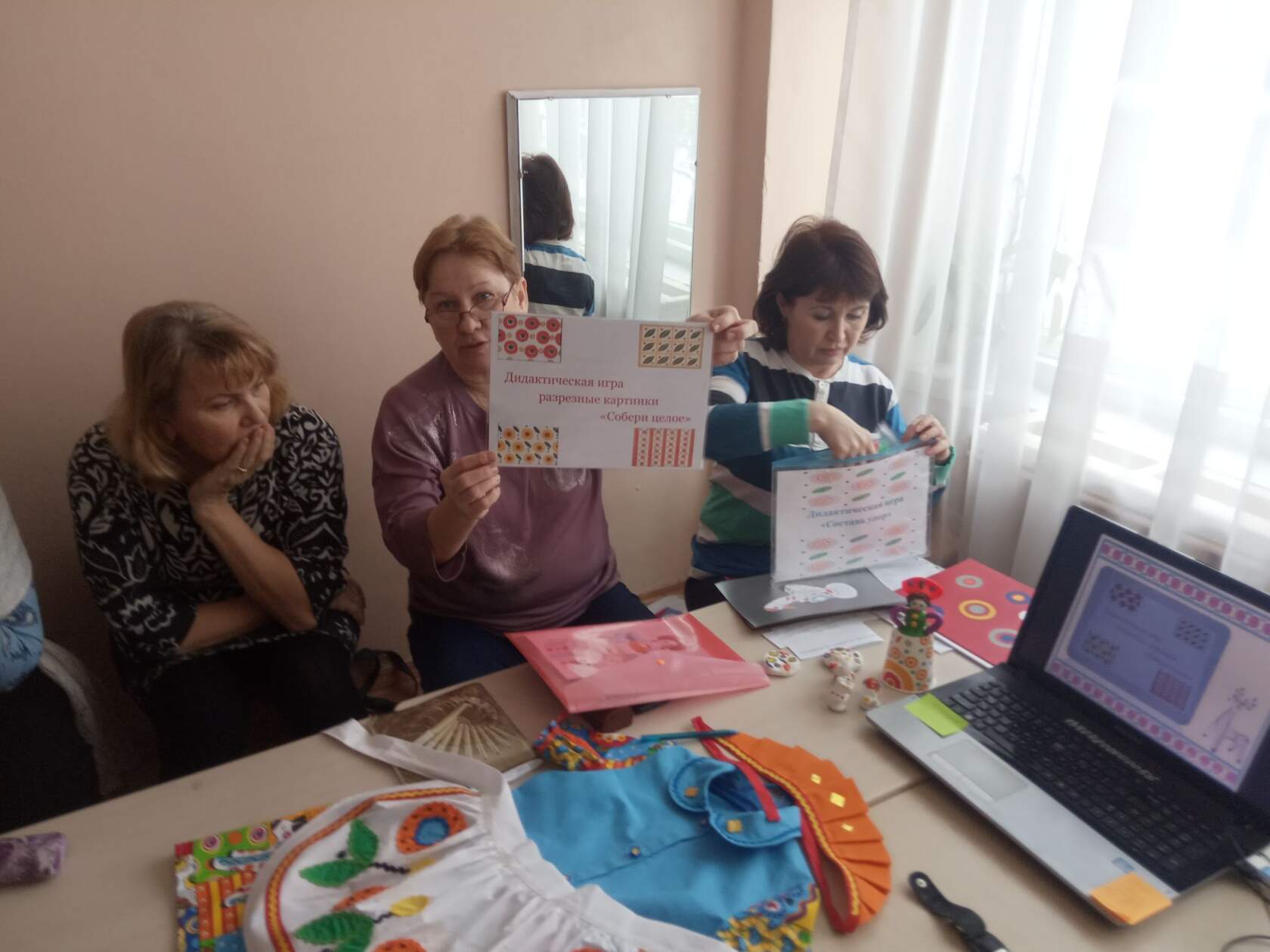 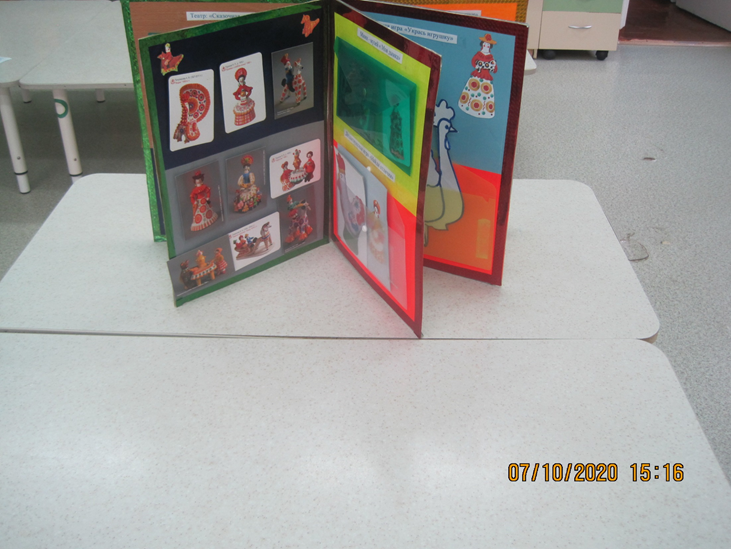 Проведение мастер-класса 
«Лепка барыни»
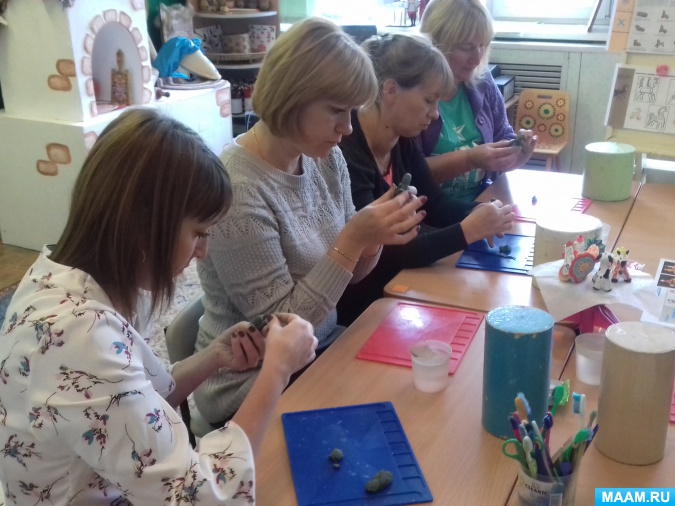 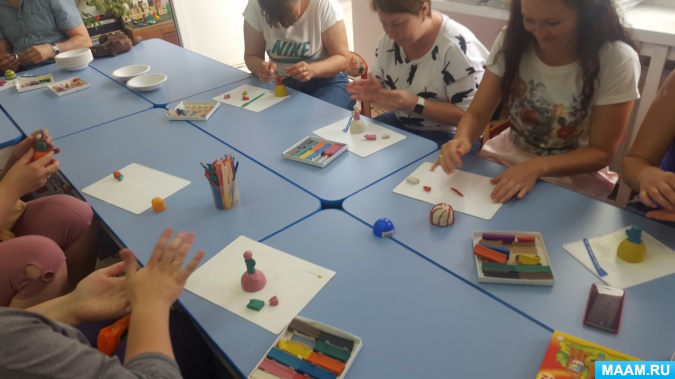 Научились сами и научили коллег!
Вывод:
В результате совместной деятельности воспитанников, их родителей и педагогов группы,  дети получили представления  о дымковской игрушке, познакомились с особенностями дымковской росписи( цвет, элементы), узнали приемы рисования, лепки из глины, научились украшать дымковскую игрушку. 
  У наших малышей появились  представления о декоративно – прикладном искусстве, сформировался интерес к традициям родного вятского края.
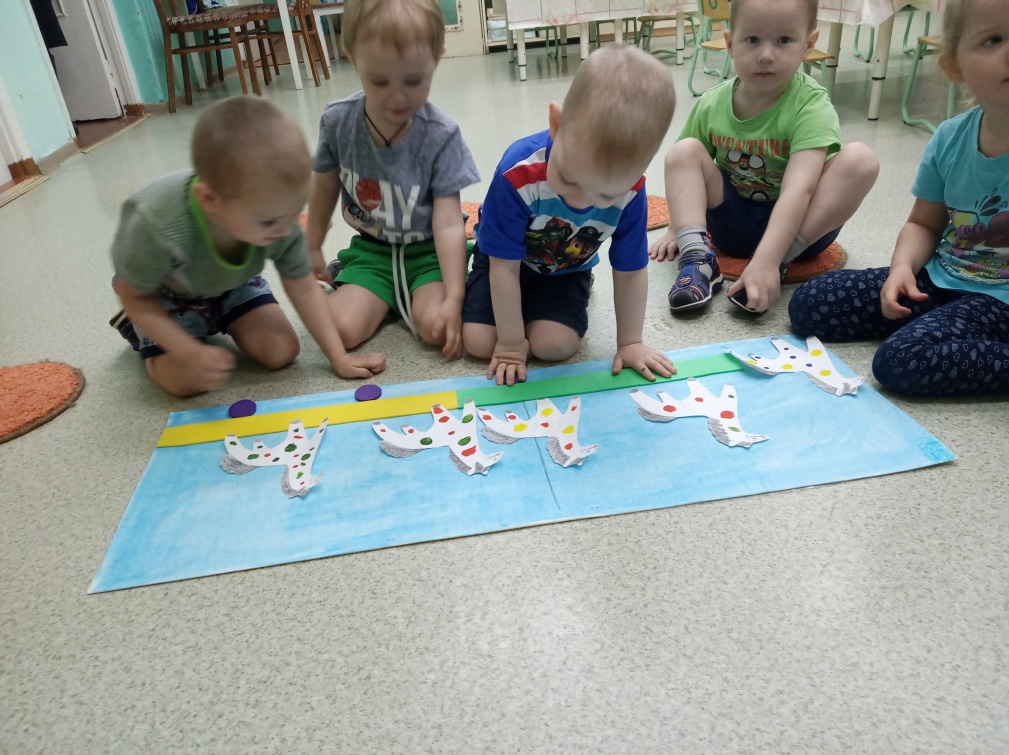 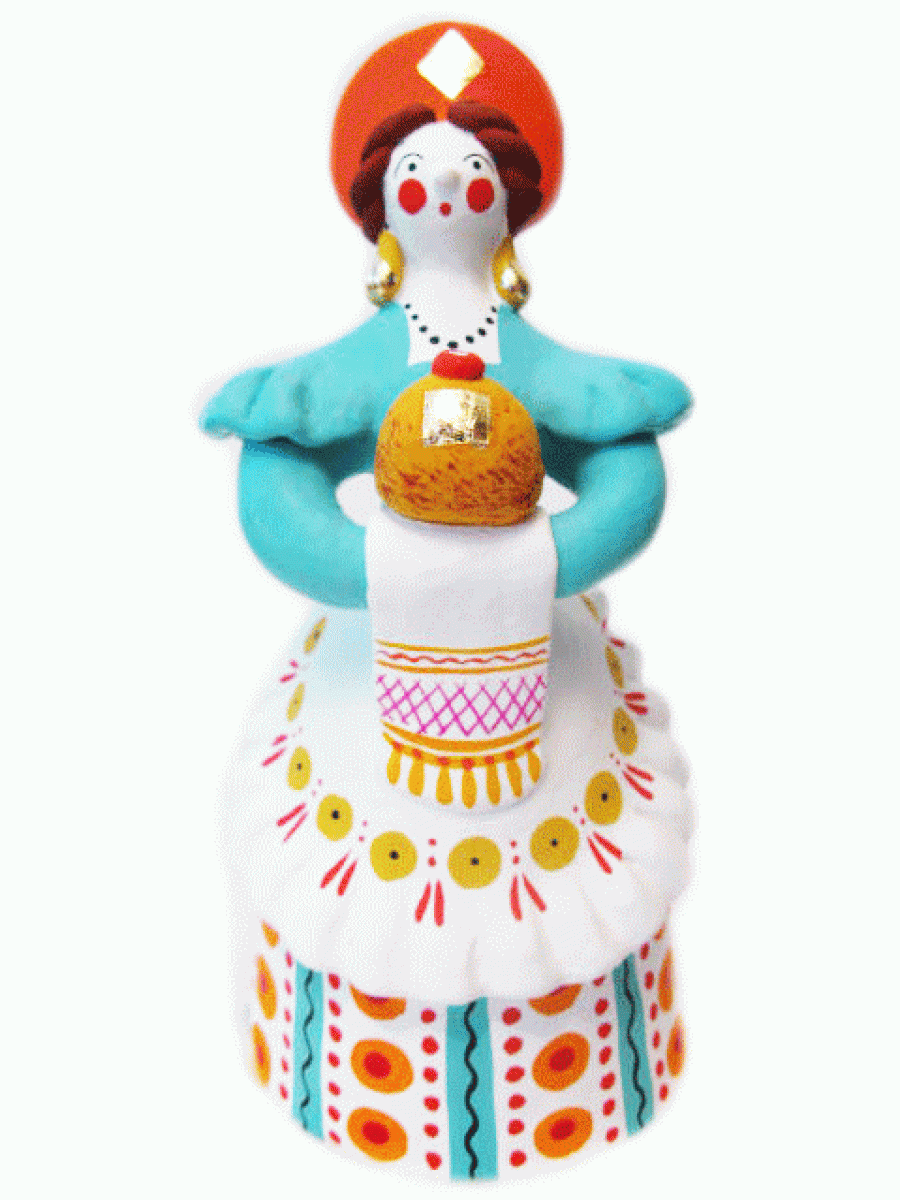 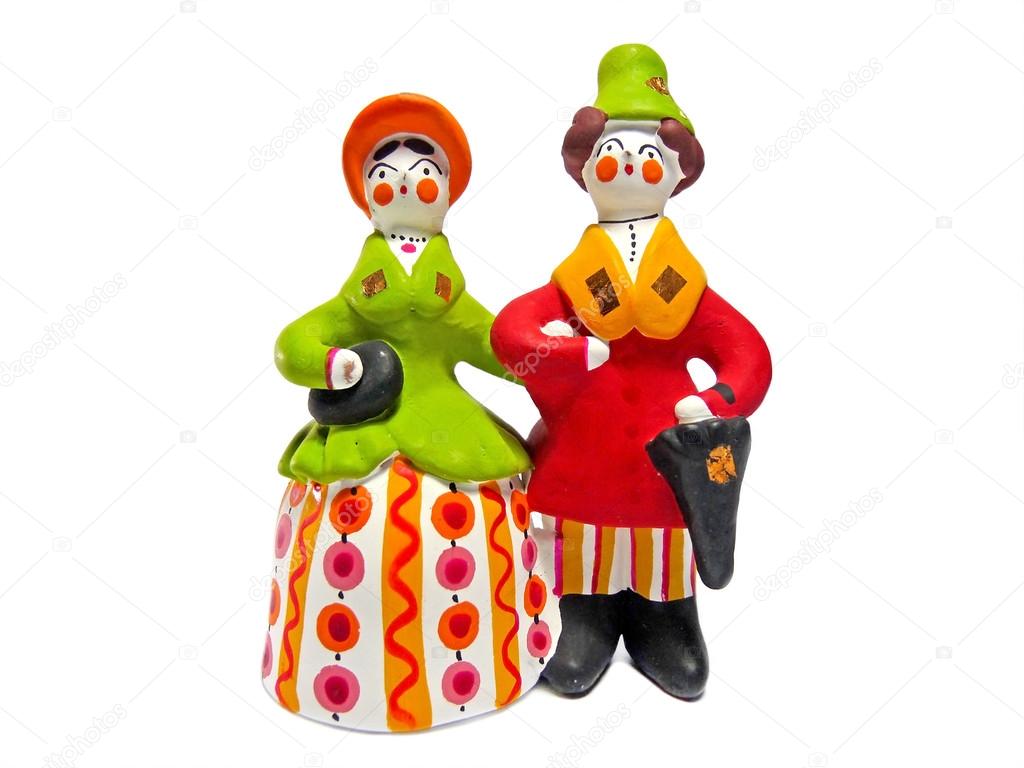 Всё что было задумано, получилось!
Благодарим за внимание!
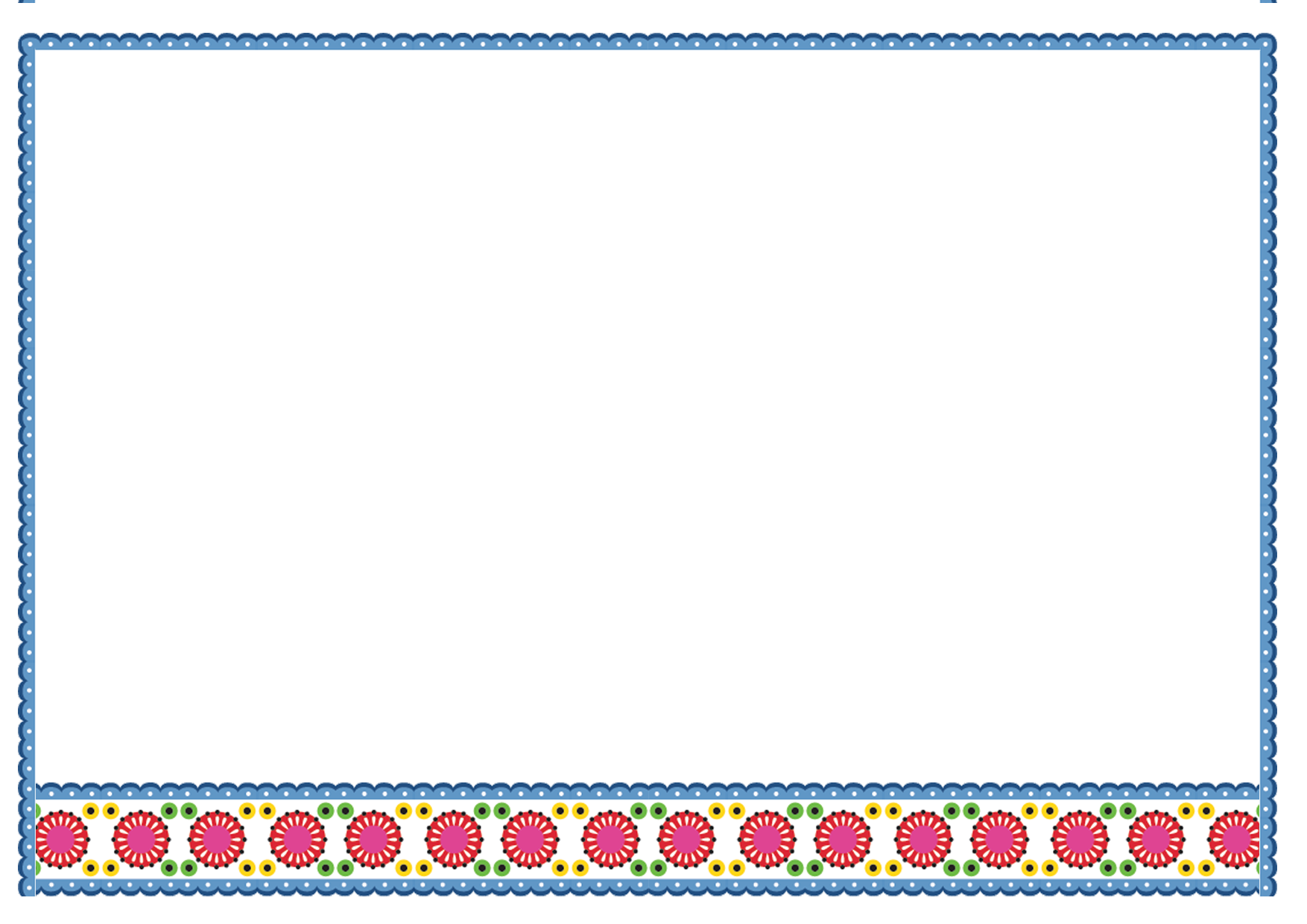